NORMKREATIV INNOVATION & URBAN UTVECKLING
Marcus Jahnke, Dr.
Inspirationsdag Genus och Intersektionalitet
MISTRA Urban Futures 2018-01-17
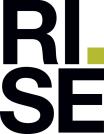 [Speaker Notes: Kort om mig

Fokusera på att föranklat dela upp i normkritisk analys och nki

Men att det oftast är sammanvävt]
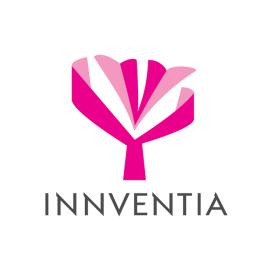 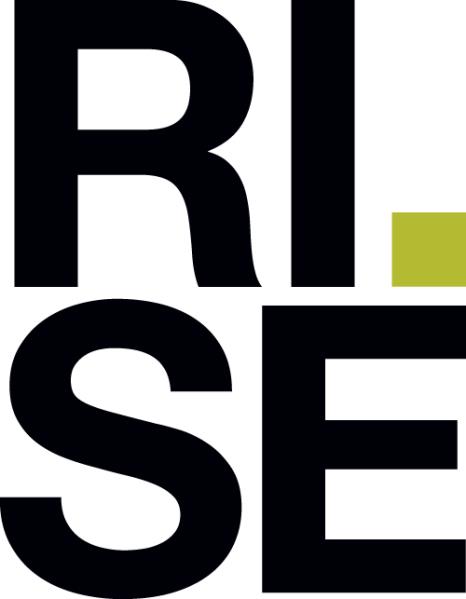 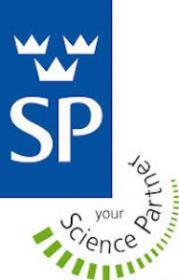 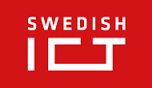 NORMER
Normer håller tillsammans med värderingar ihop vår sociala samvaro. De är föreställningar, förväntningar och ideal om hur vi bör leva tillsammans. 

De anger vad som anses rätt och fel och hur vi bör bete oss i olika sociala sammanhang.
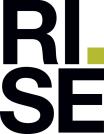 [Speaker Notes: Vi ska fortsätta att tala om normer.

Vi ska bekanta oss med begreppen normkritisk innovation och normkreativ innovation

Och vi ska koppla ihop normkritisk innovation med stadsutveckling

Normer…… 

Men också mellan människor och miljöer, objekt, etc ….- några exempel….]
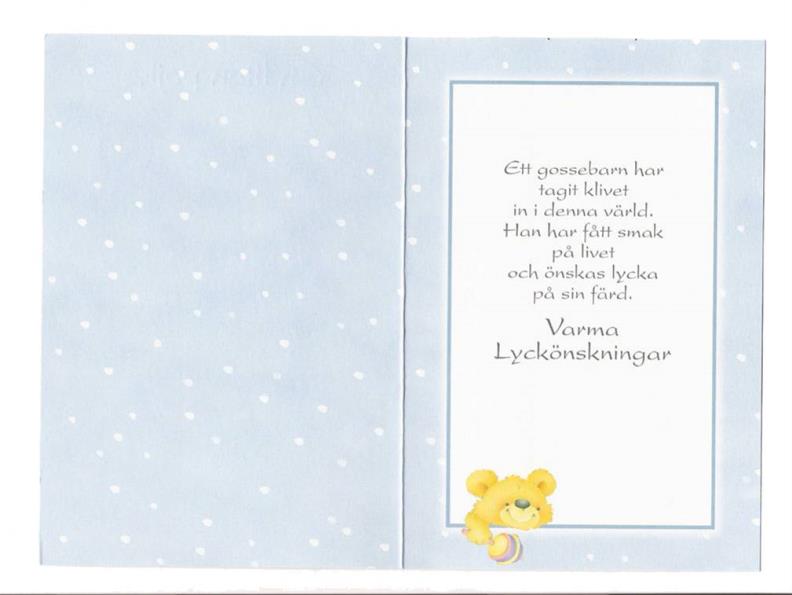 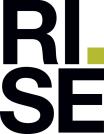 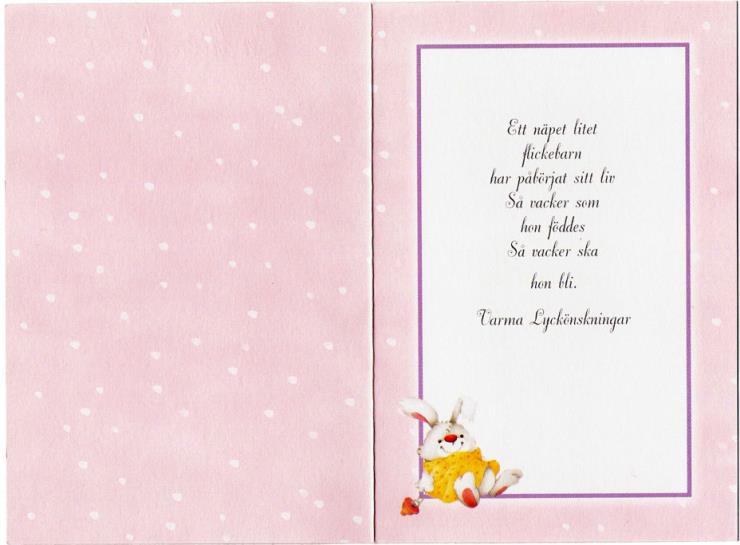 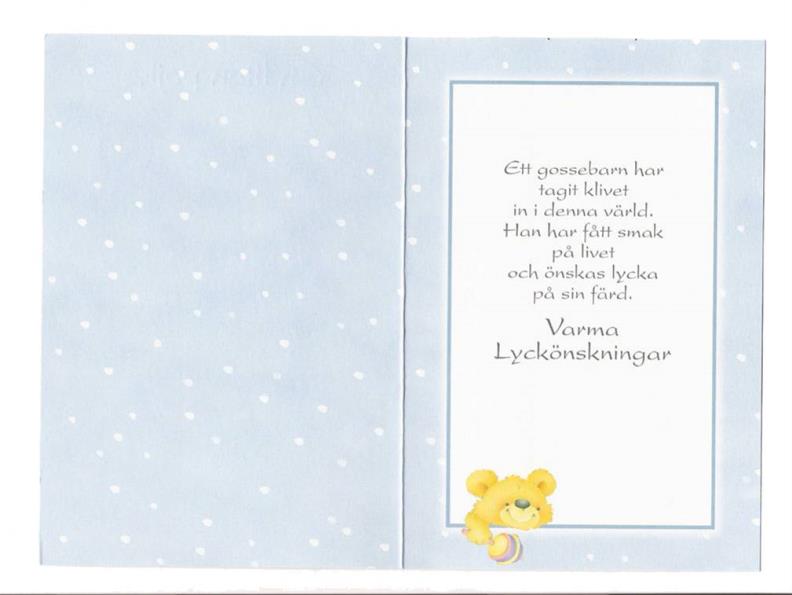 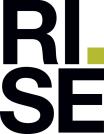 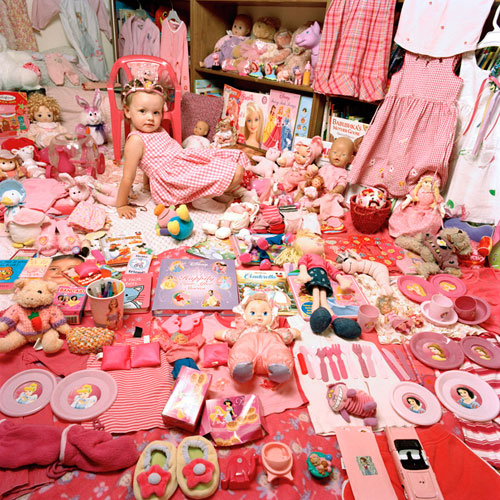 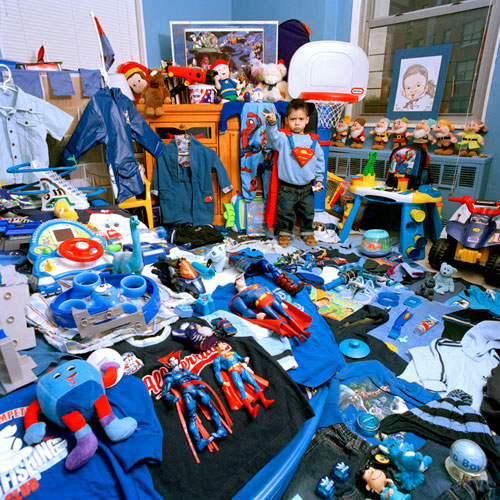 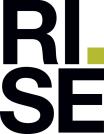 Pink and Blue Project, 2005 - 2007 
© Jeong-Mee Yoon
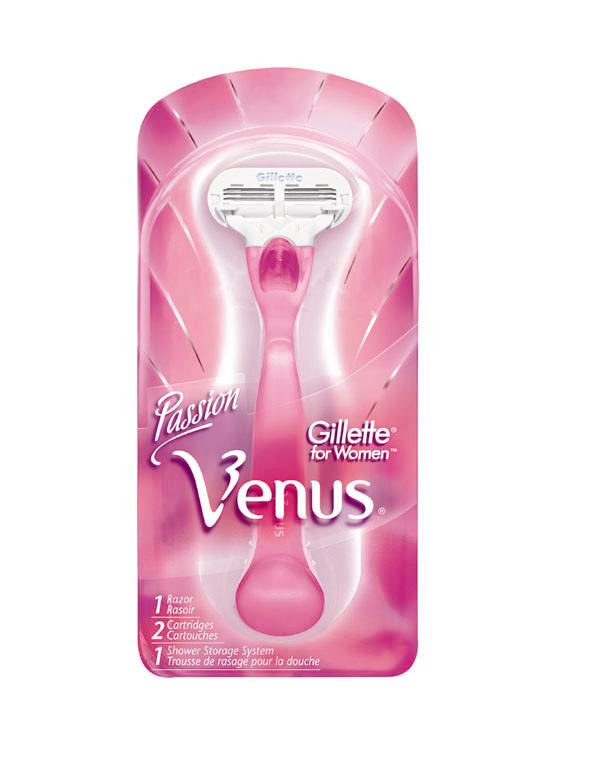 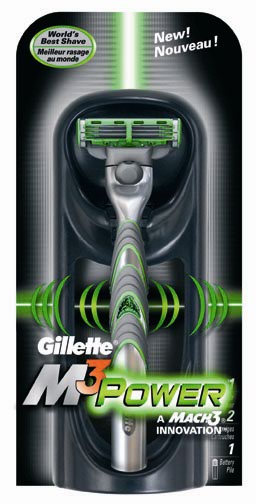 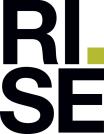 ”Design manifests our intentions, and our values…- and shapes, colours and functions carry meanings… Artefacts are part of the on-going construction of gender…” 					Magdalena Petersson MacIntyre, 2006
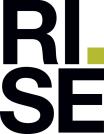 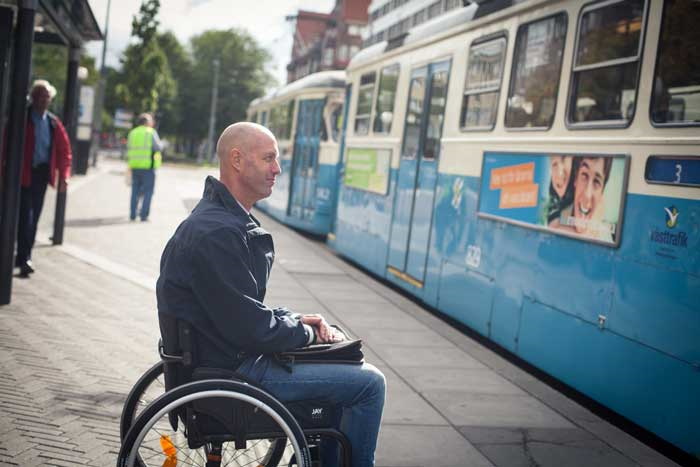 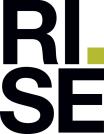 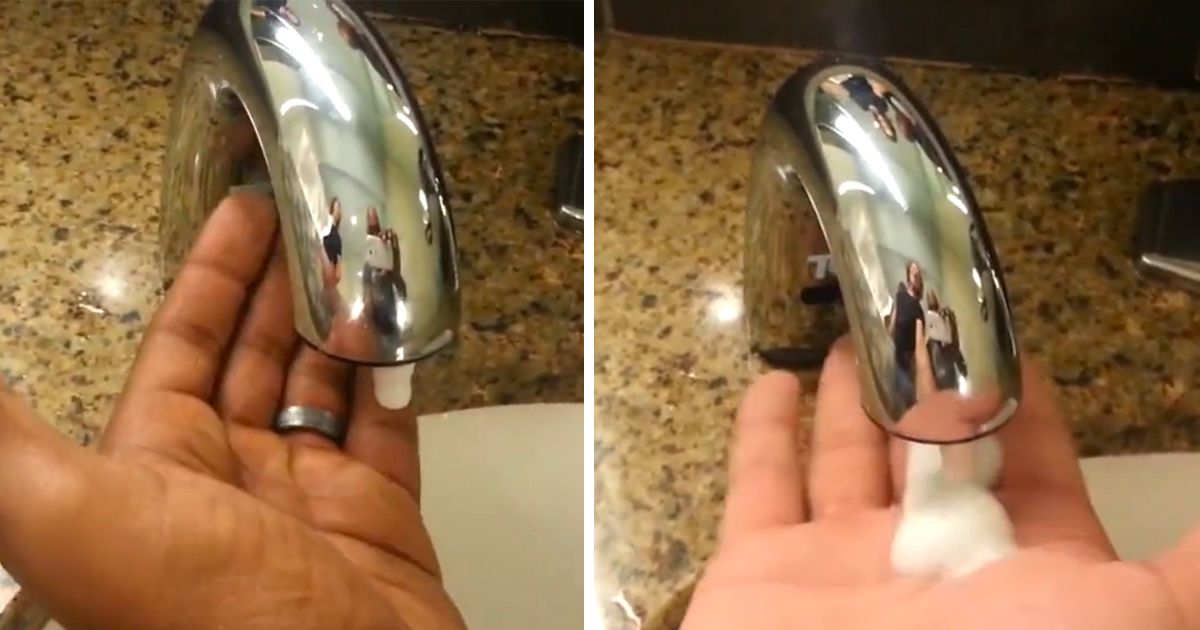 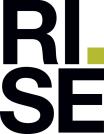 [Speaker Notes: https://www.youtube.com/watch?annotation_id=annotation_1870209755&feature=iv&src_vid=gKUTDAvmNtA&v=WHynGQ9Vg30]
NORMKRITIK
Analys och ifrågasättande av normer och maktrelationer och maktstrukturer som kan kopplas till olika typer av diskriminering. 

Synliggör vad eller vilka som ingår i normer och vilka som utesluts/avviker.
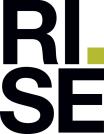 [Speaker Notes: Här också analys av artefakter, miljöer, form, symboler etc… - diskursanalytiskt]
DE SKYDDADE DISKRIMINERINGSGRUNDERNA
Etnisk tillhörighet
Religion eller annan trosuppfattning
Funktionsnedsättning
Kön
Könsöverskridande identitet eller könsuttryck
Sexuell läggning
Ålder
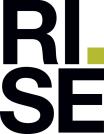 NORMKREATIV INNOVATION
Innovation som bygger på tillämpningen av en normkritisk analys omsatt i resultat vars syfte är att bidra till ett mer inkluderande, jämställt och jämlikt samhälle.
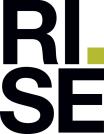 Begreppet ’normkreativitet’ myntat av Rebecca Vinthagen och Lina Zavalia
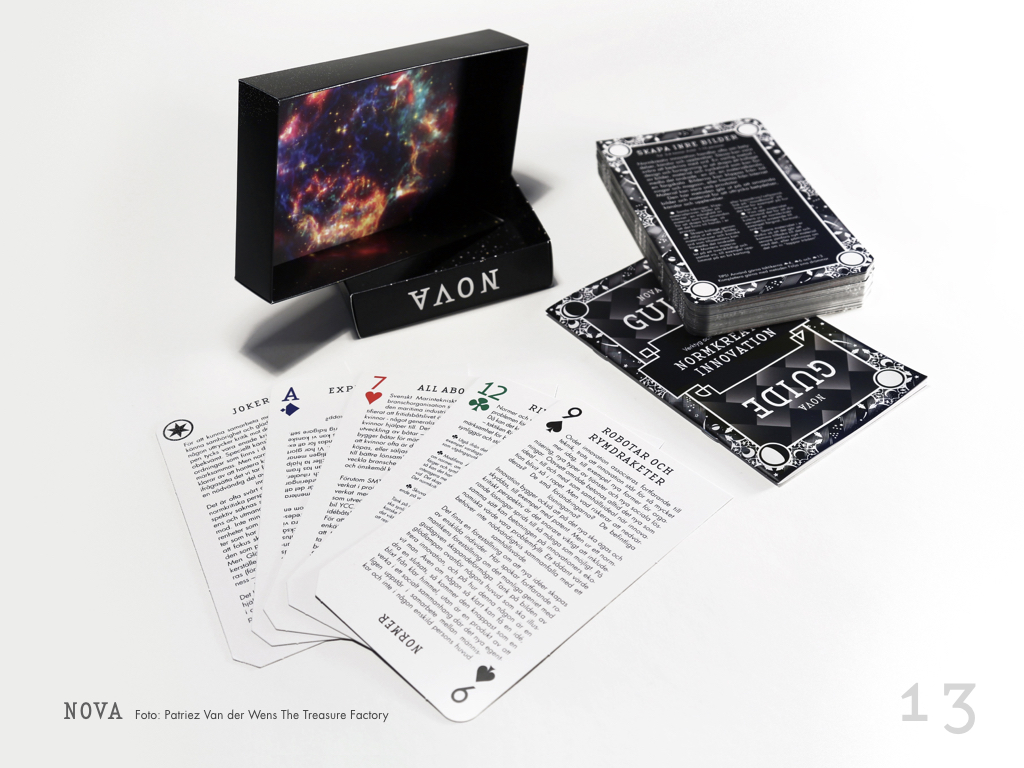 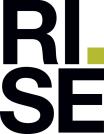 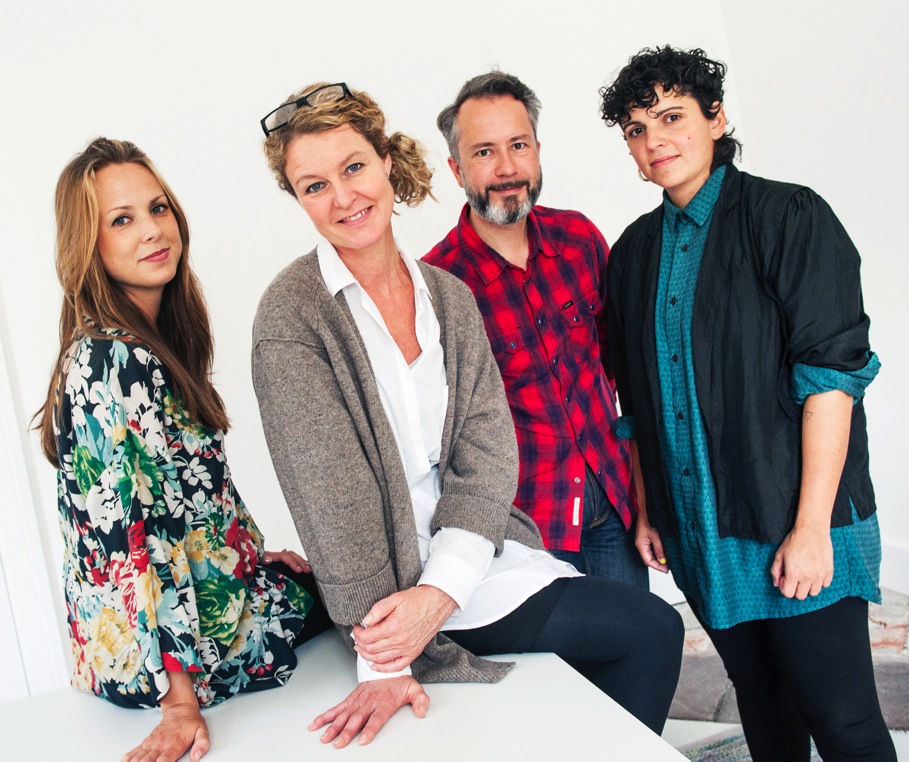 NOVA utvecklat  av:

Karin Ehrnberger, KTH
Åsa Wikberg-Nilsson, LTU
Marcus Jahnke, RISE
Mariana Alves Silva, Arkdes
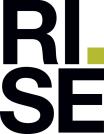 Photo: Anette Andersson
Några exempel
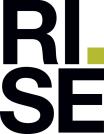 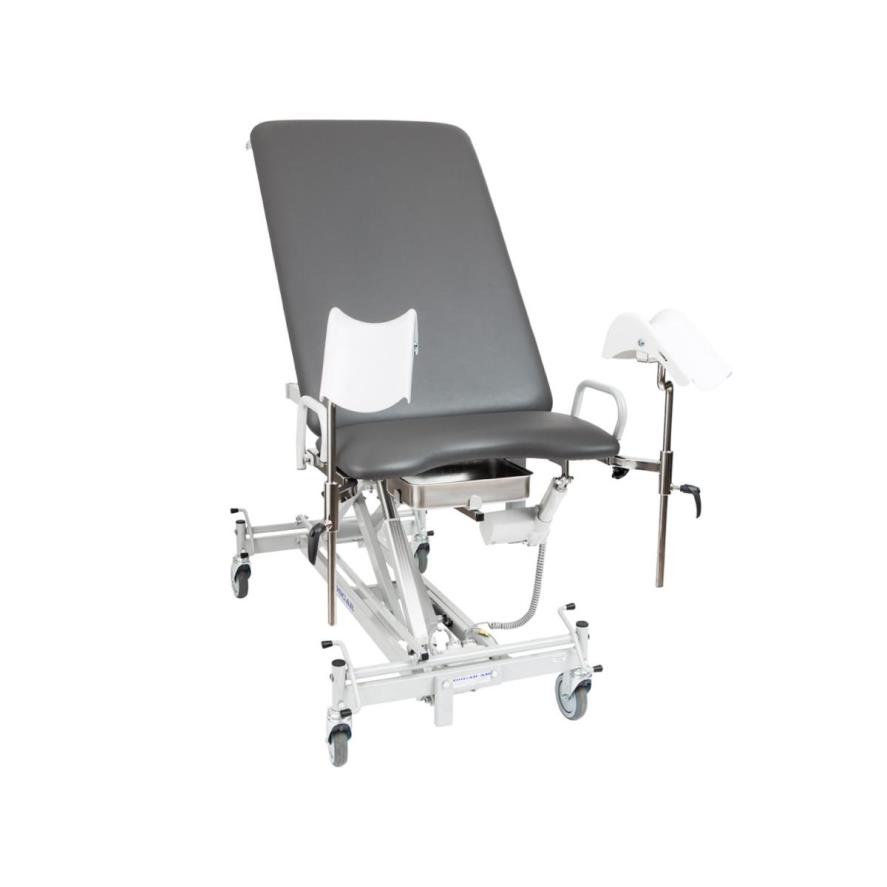 Normkreativutveckling avGynstolen…
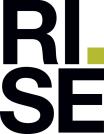 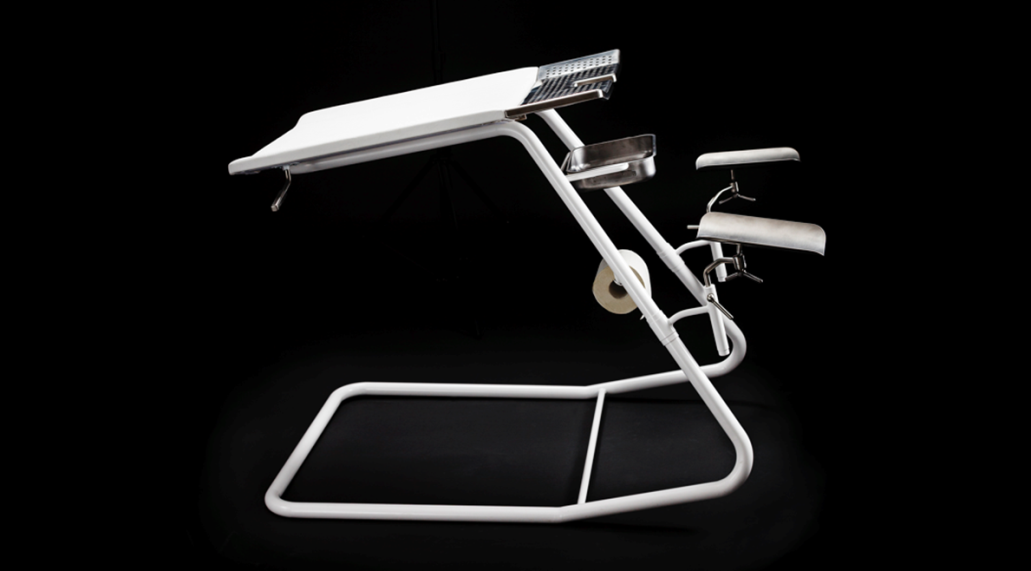 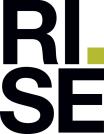 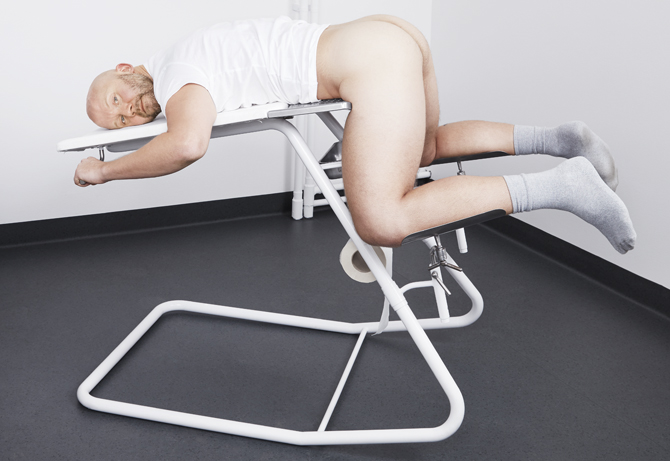 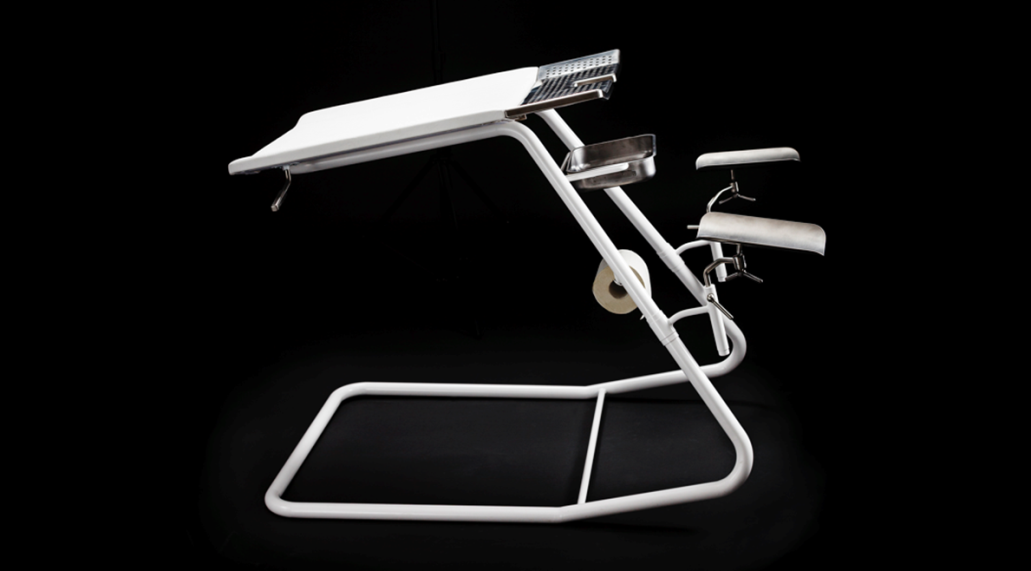 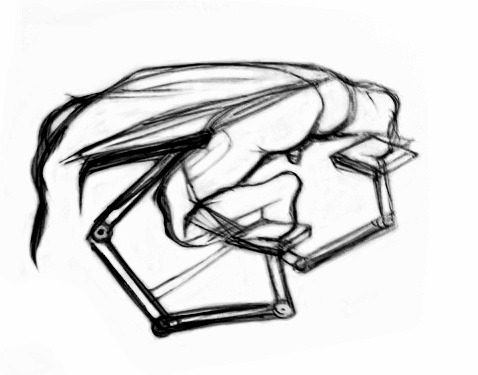 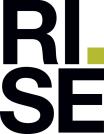 Androstolen - Karin Ehrnberger och Hälsoteknikcentrum Halland
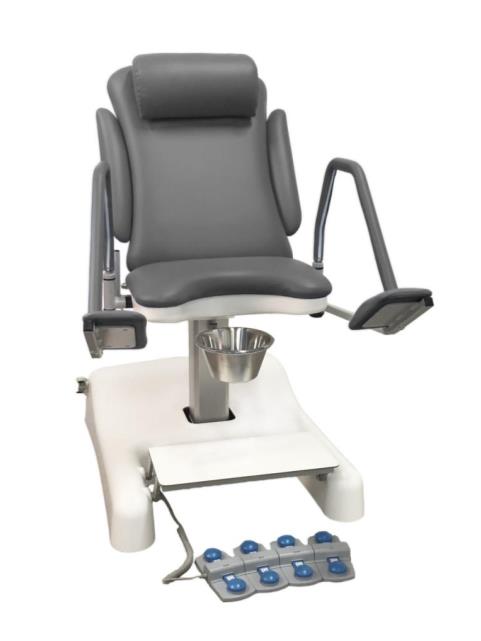 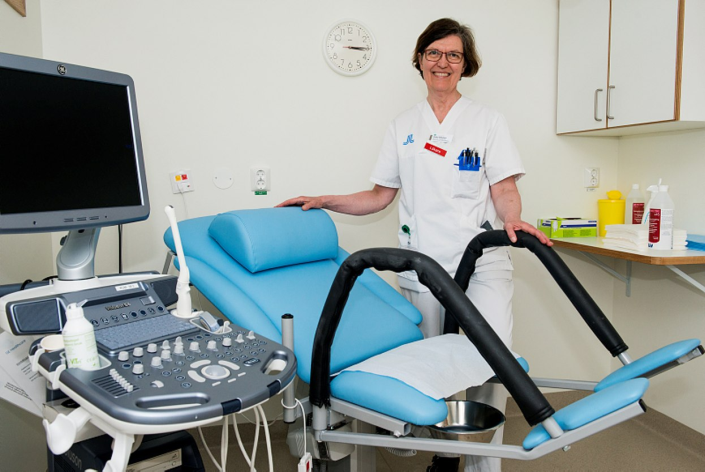 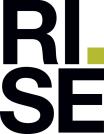 Kimstolen - Oscar Medtec och Greta Edelstam, Danderyds sjukhus
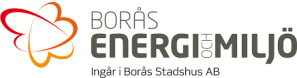 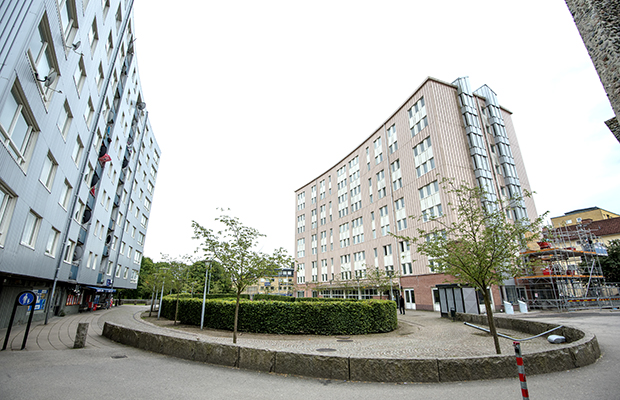 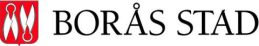 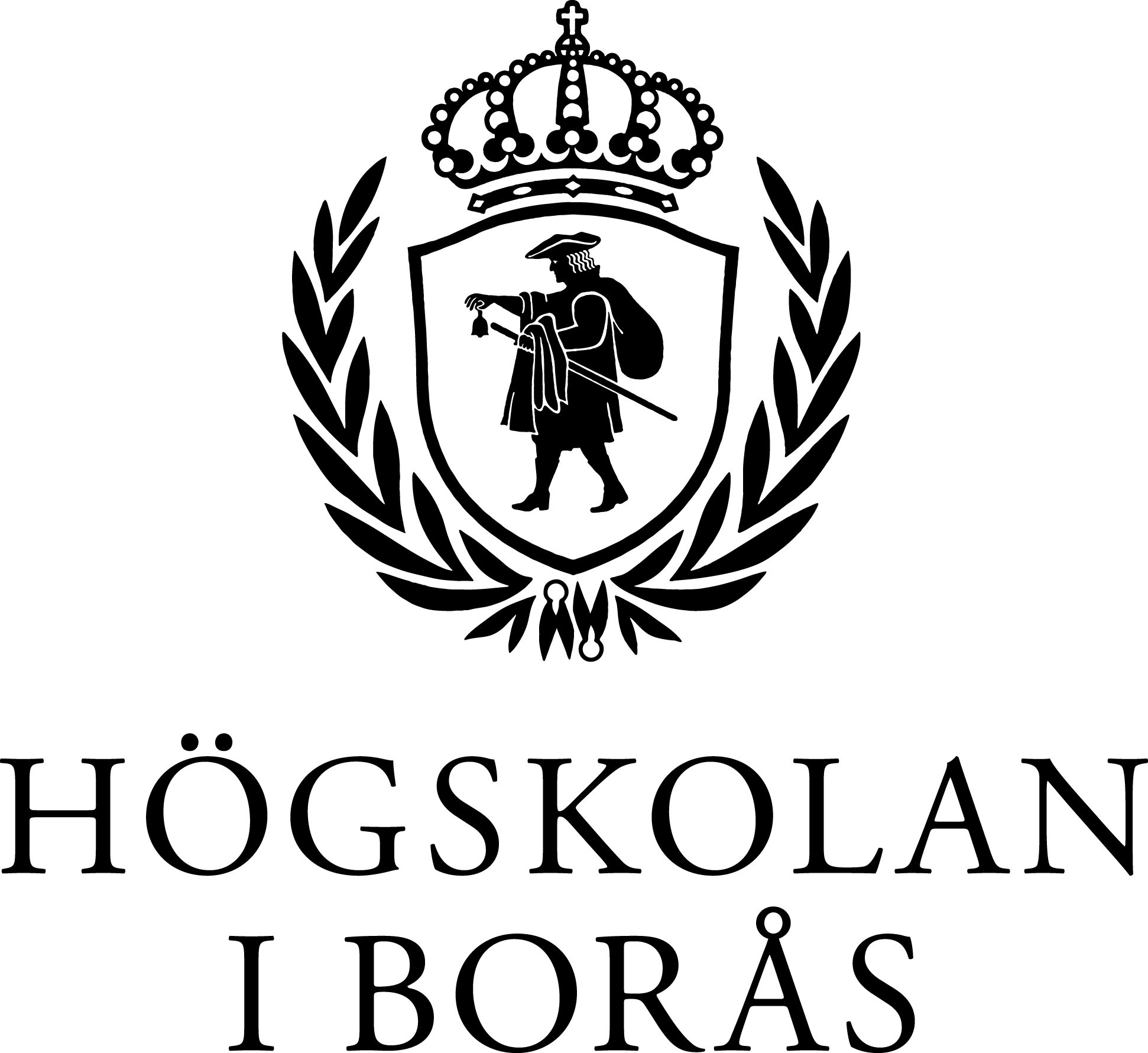 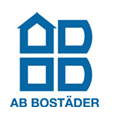 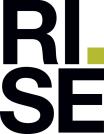 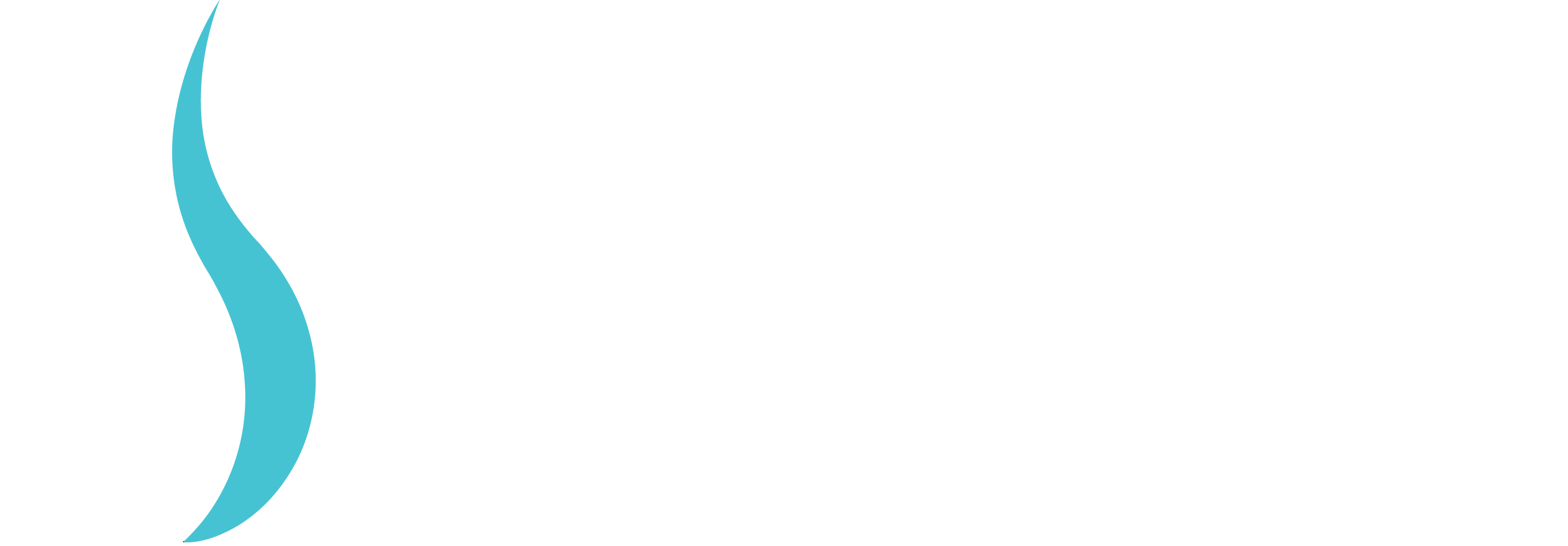 Normkreativtjänsteutveckling i avfallssystemet
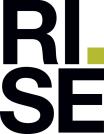 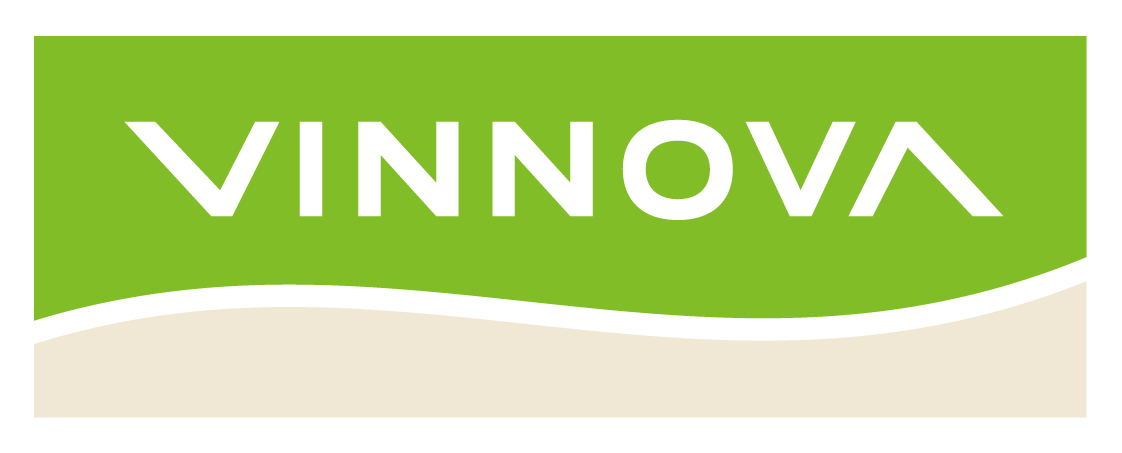 Parkstaden                                                                         Norrby
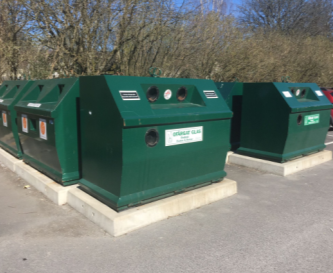 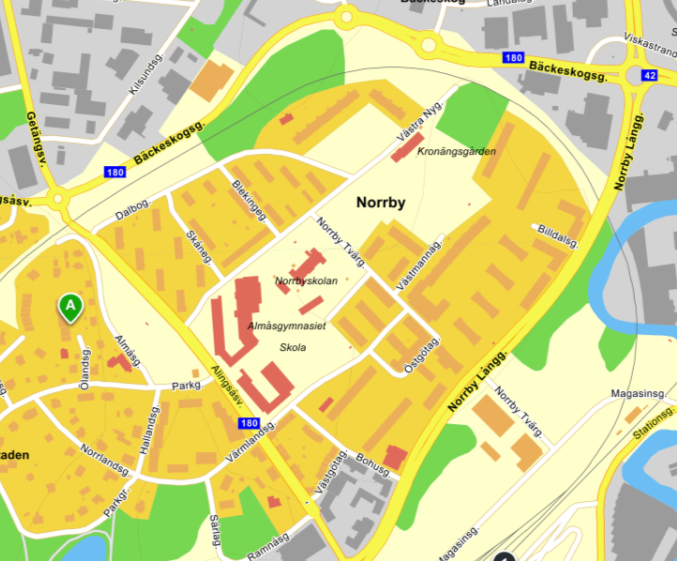 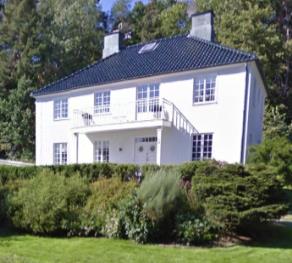 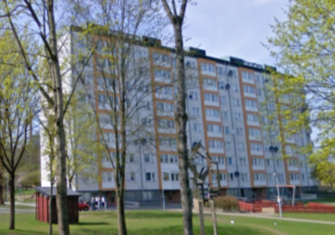 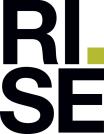 Alingsåsvägen
[Speaker Notes: Den subjektia stigmatiserande situation
Överbefolkning  lägenheter – inga utrymmen
Bristande kunskap
Bristande möjiheter
Leder till spnda relationer och etnisk diskr.
Man gör så gptt man kan


Systemet går fritt]
BILNORMEN…
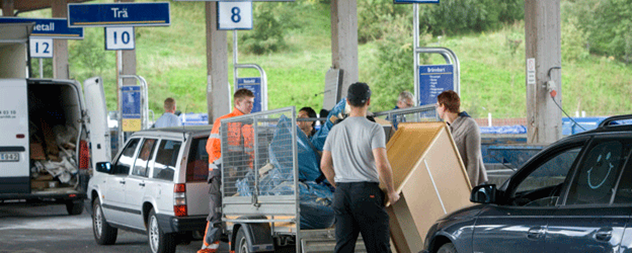 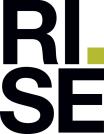 [Speaker Notes: Här också analys av artefakter, miljöer, form, symboler etc… - diskursanalytiskt]
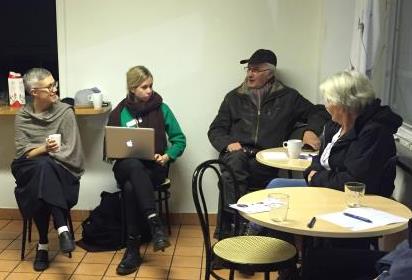 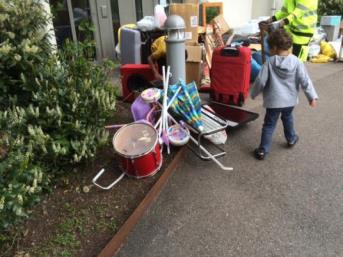 UNDERSÖKA
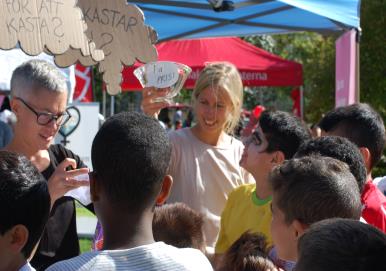 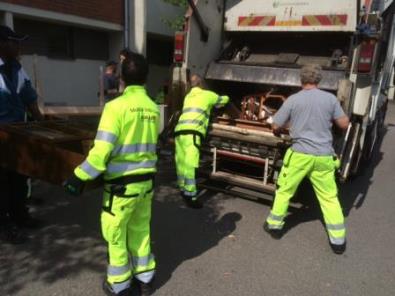 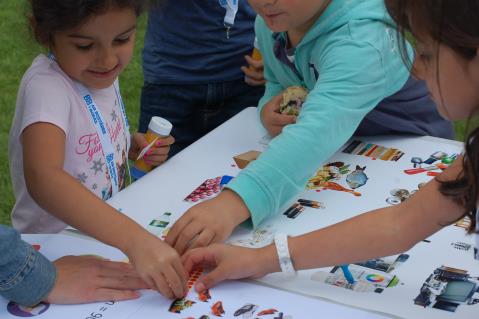 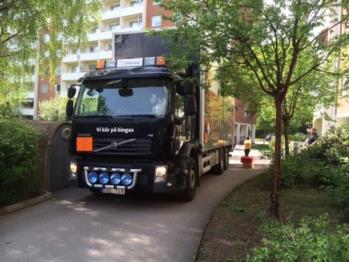 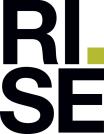 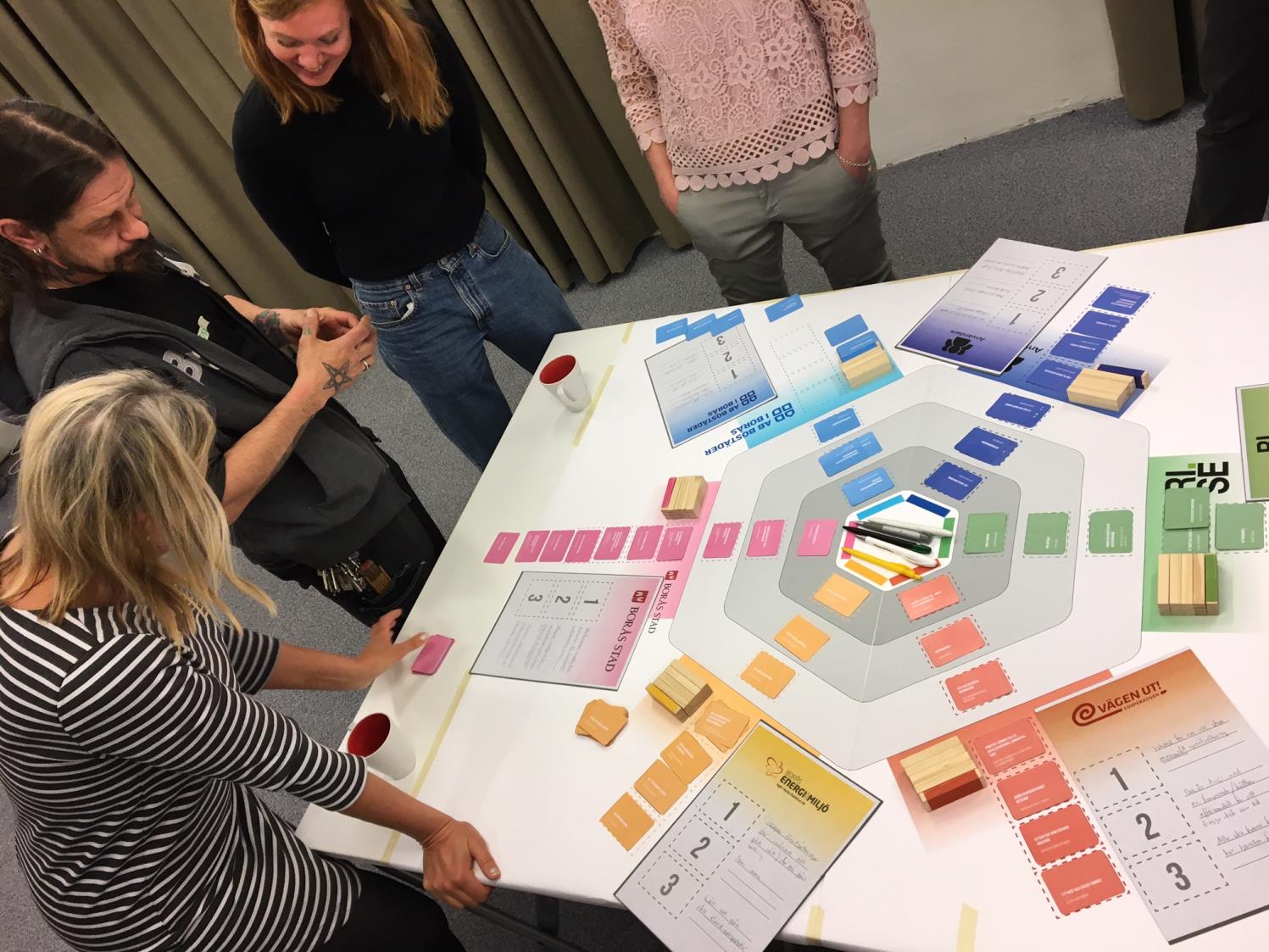 SAMSKAPA
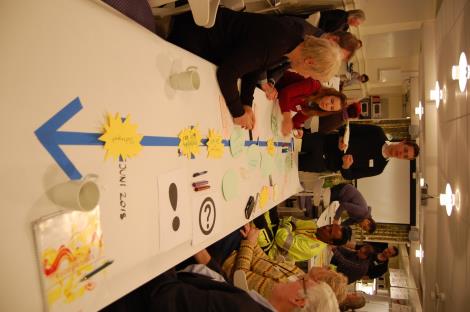 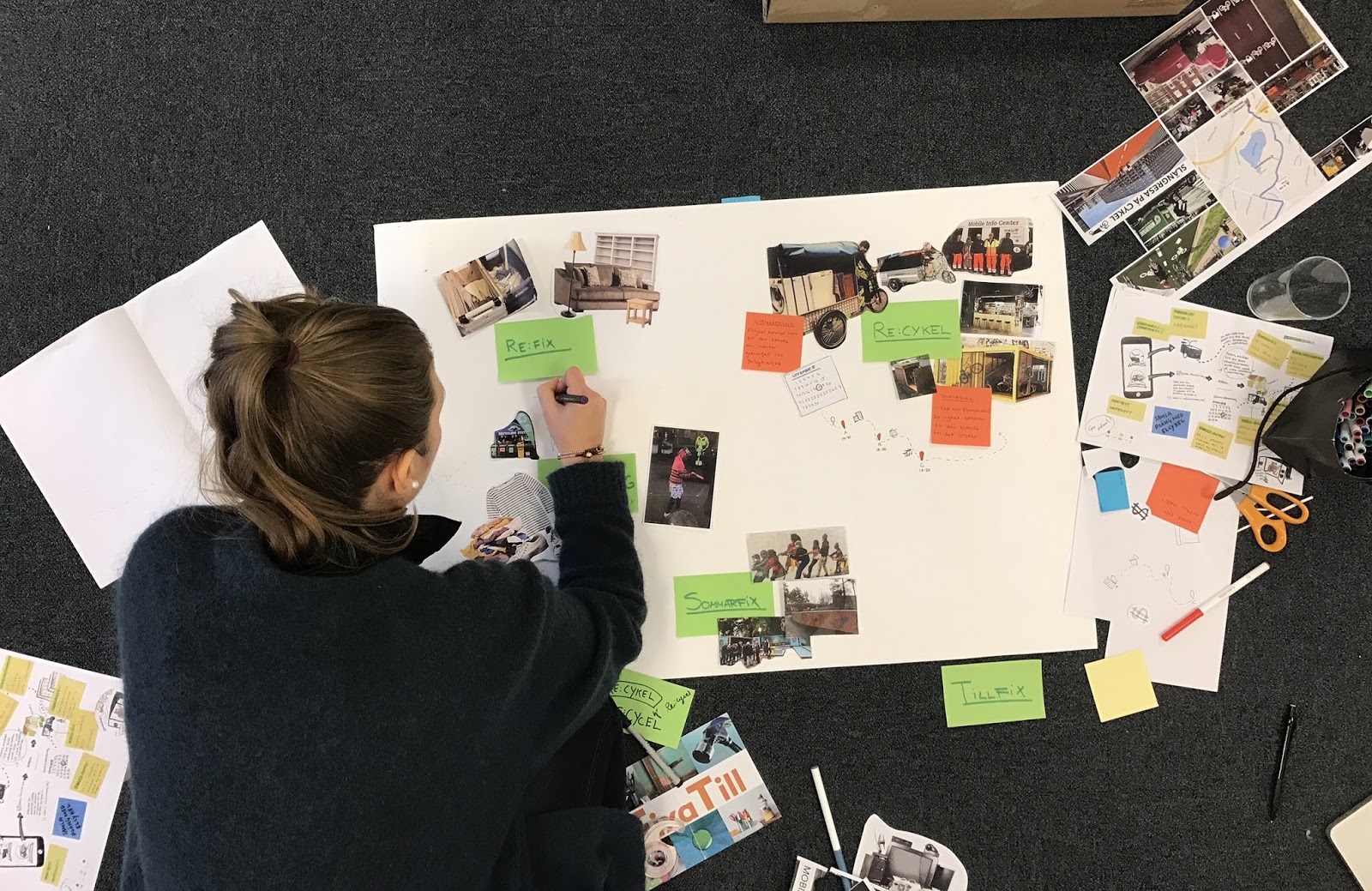 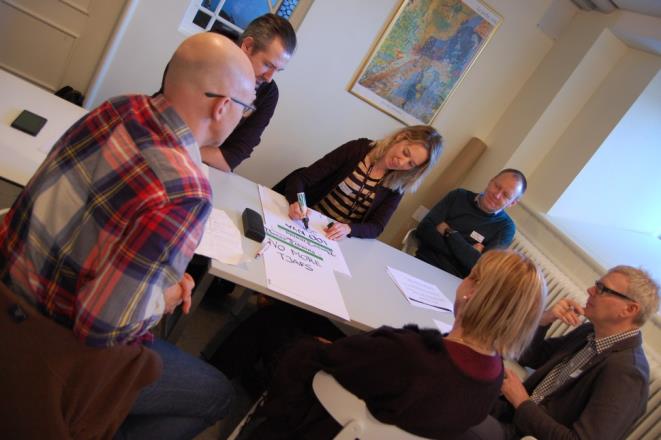 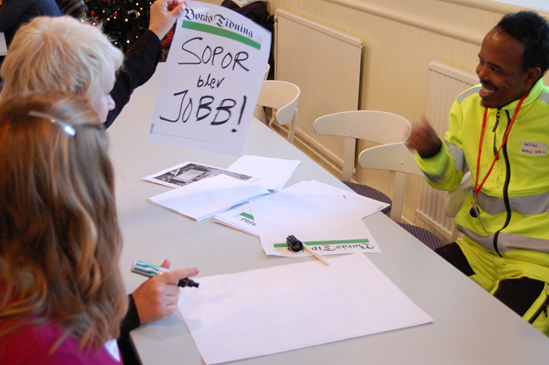 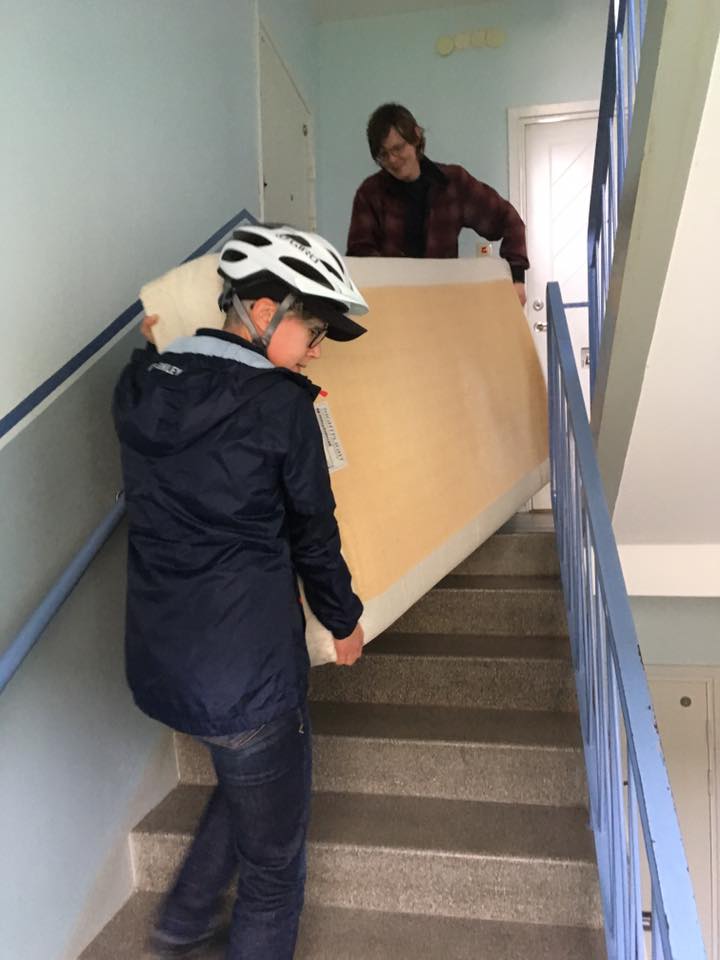 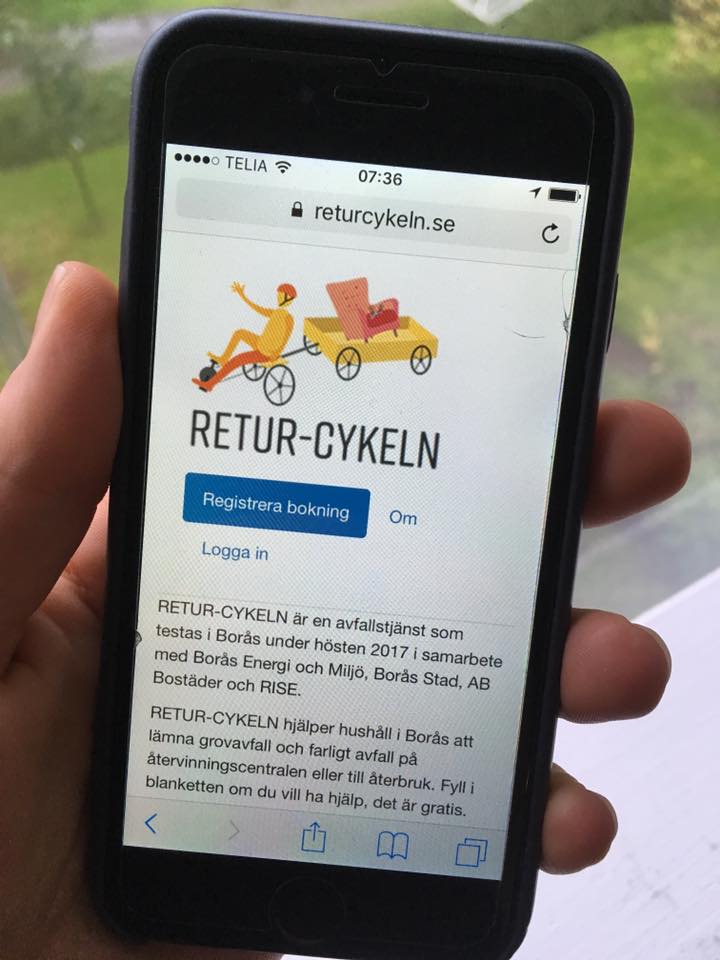 PROTOTYPA
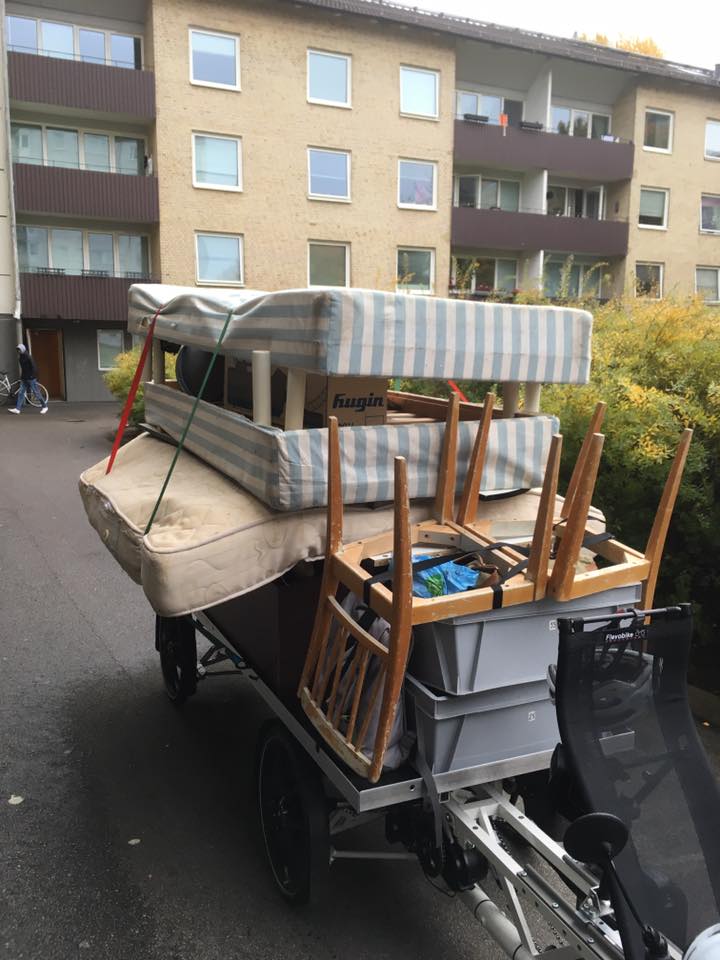 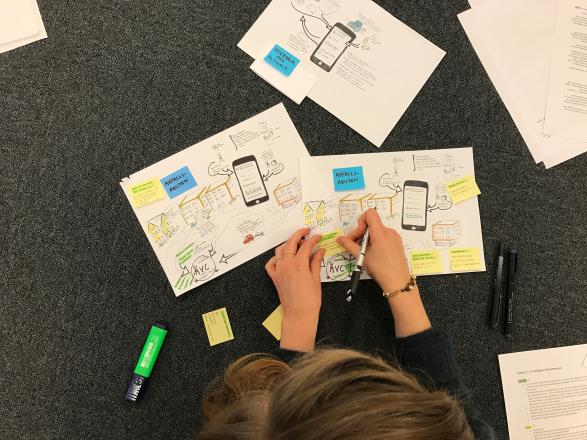 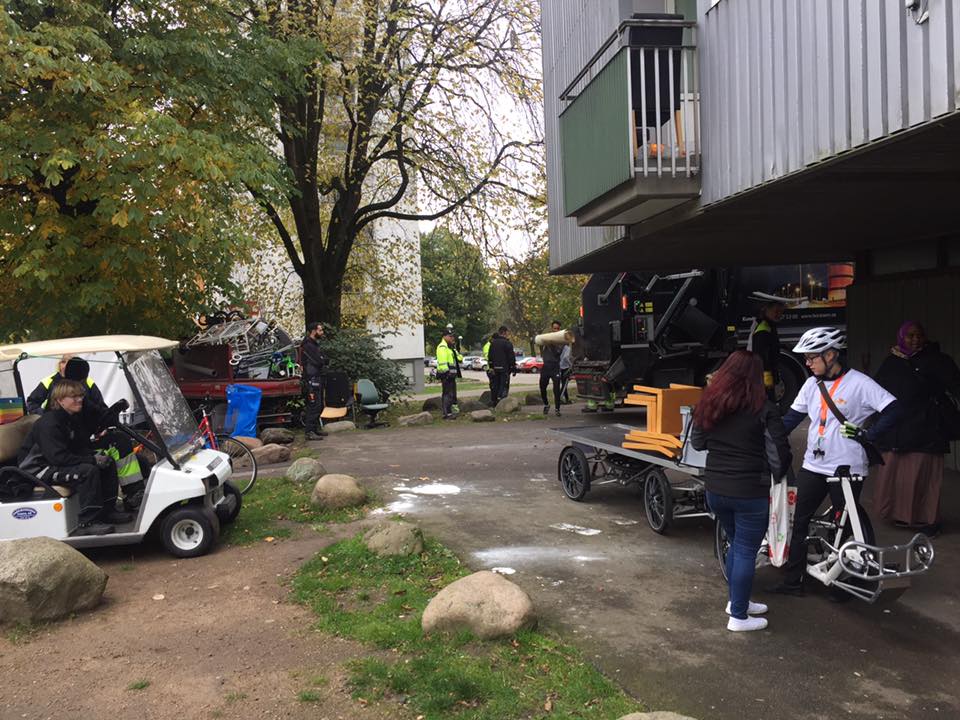 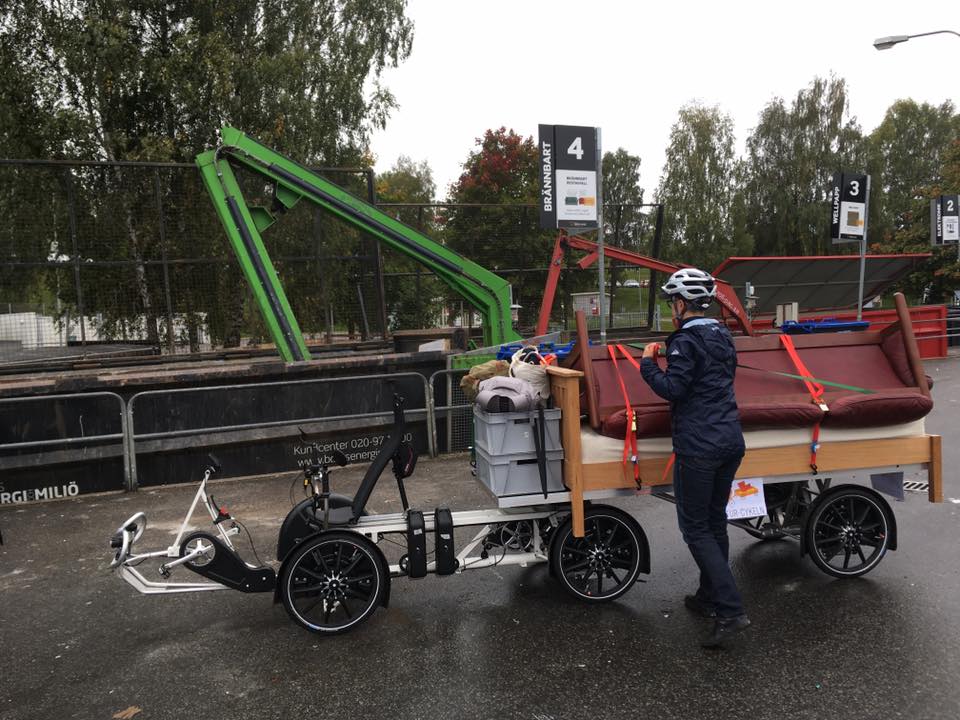 MOBILISERA
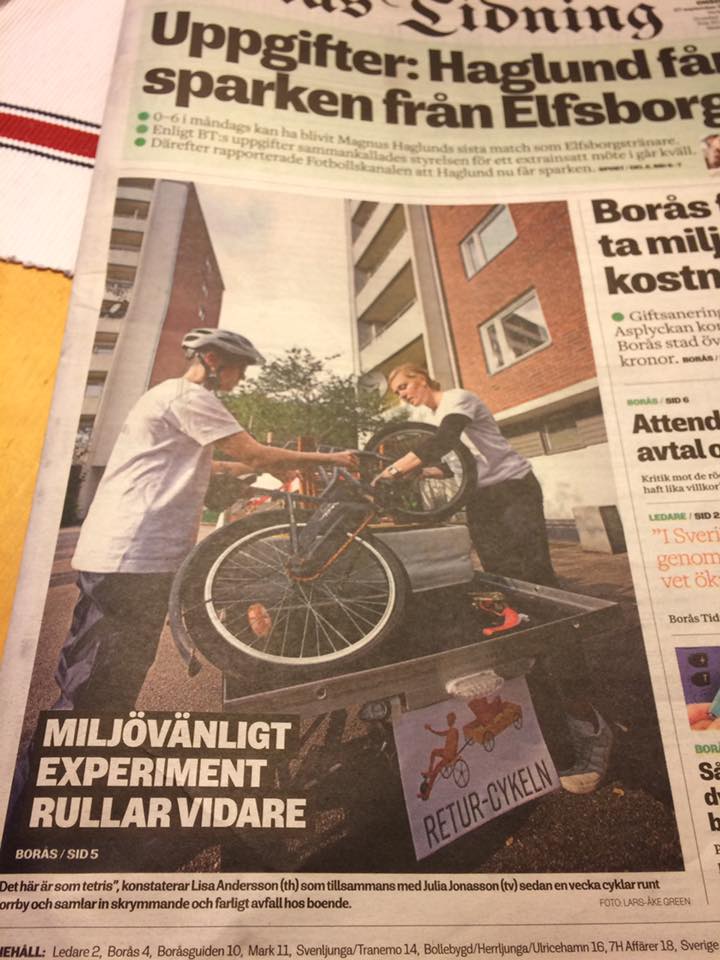 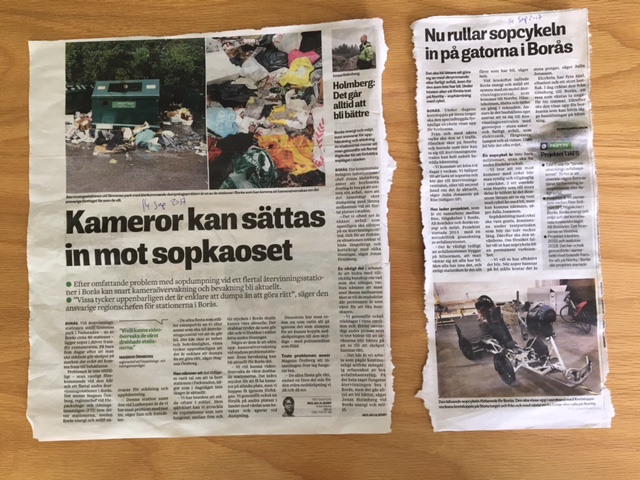 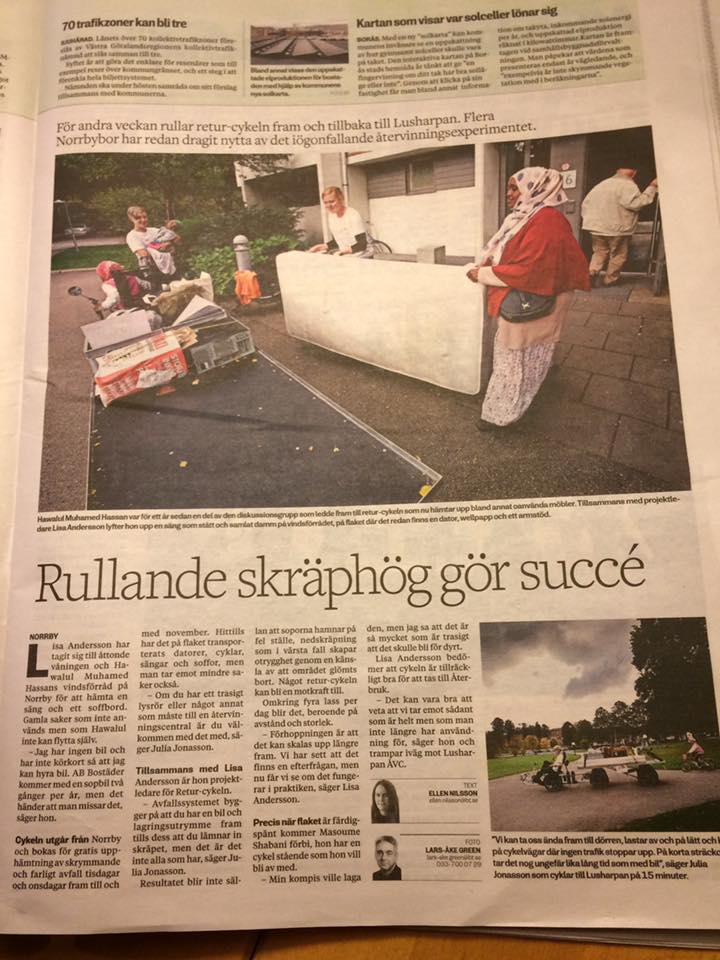 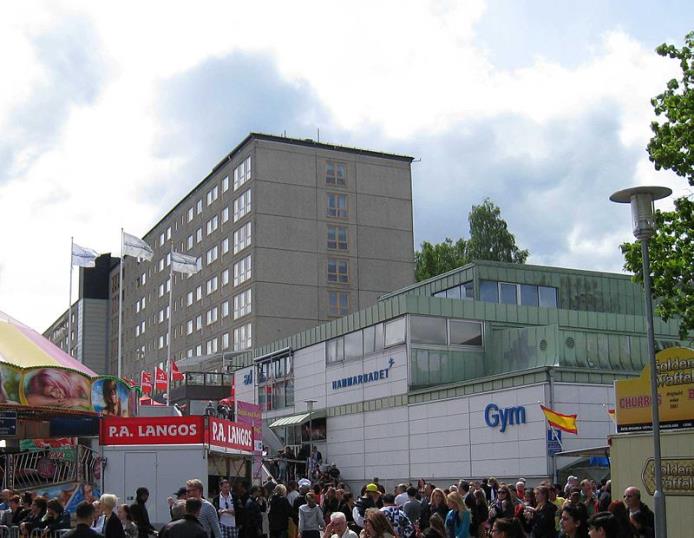 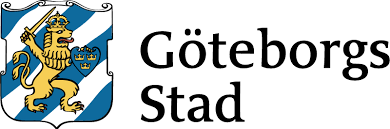 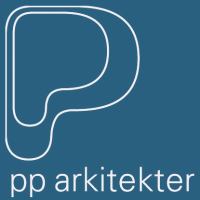 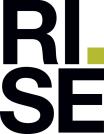 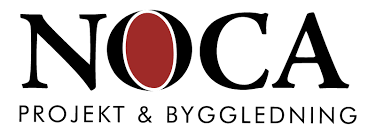 Normkreativitetvid Renovering av badhus
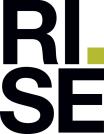 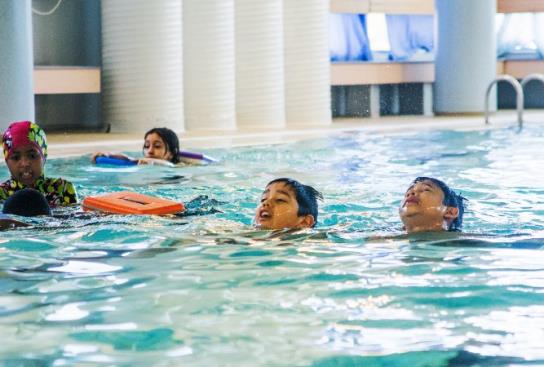 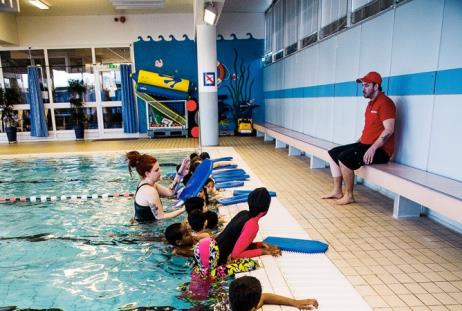 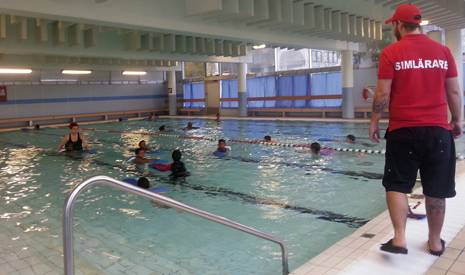 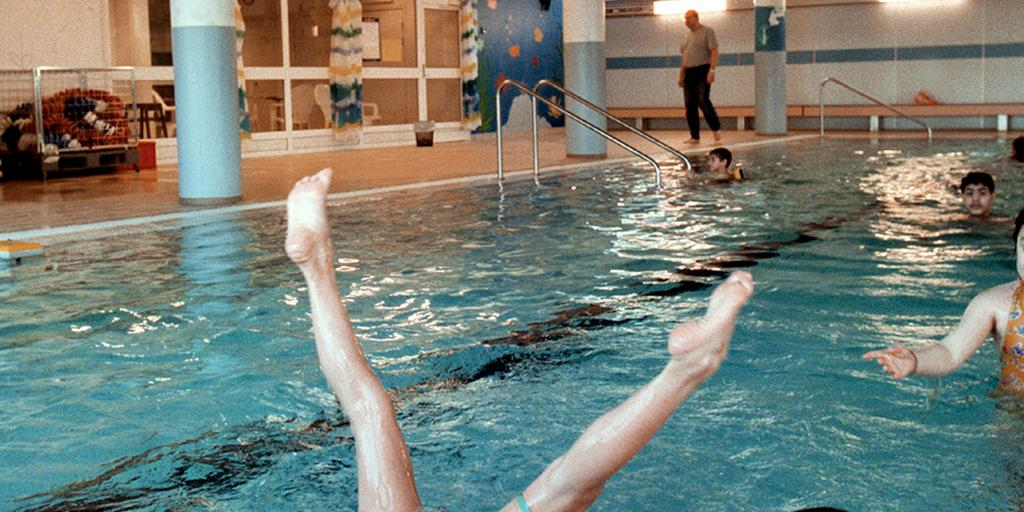 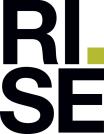 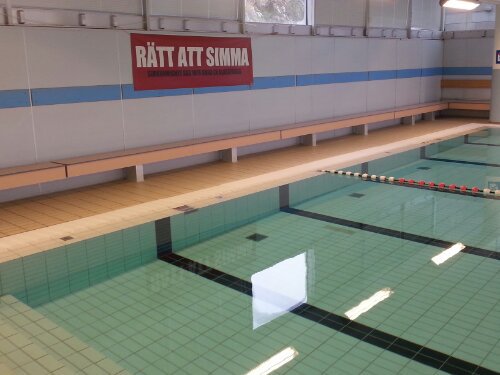 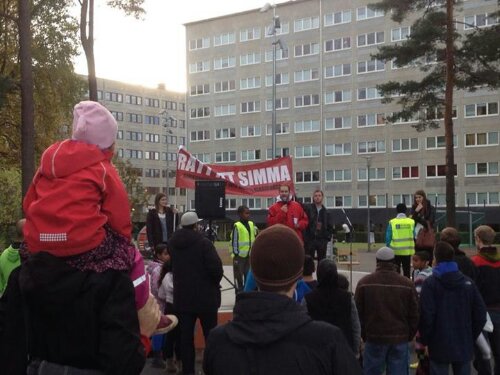 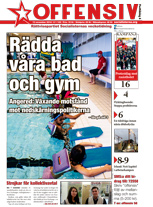 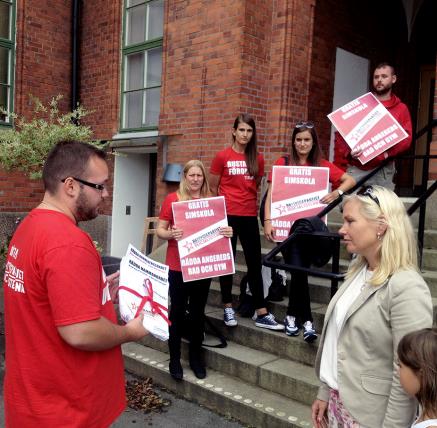 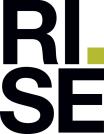 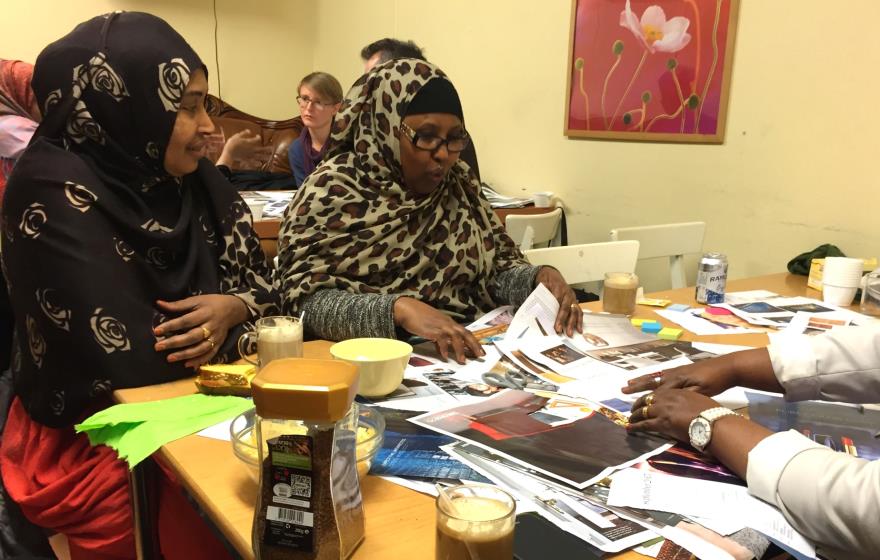 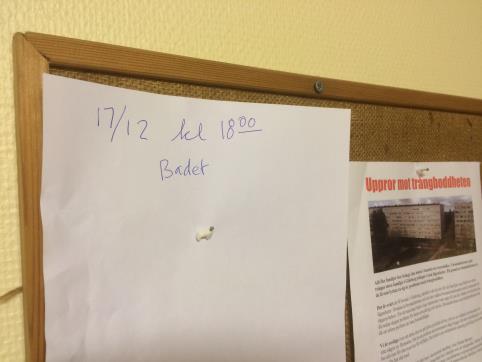 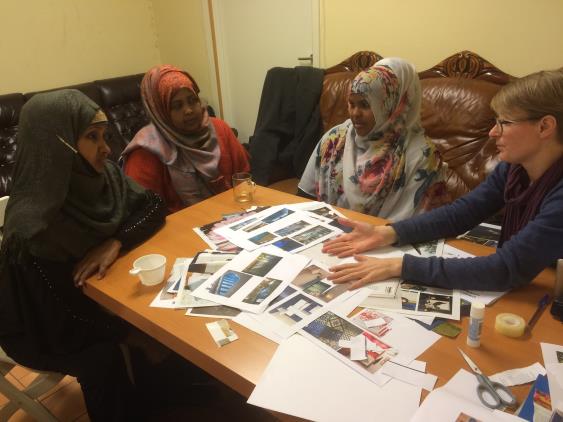 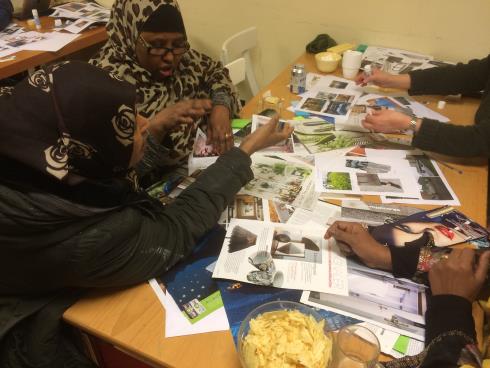 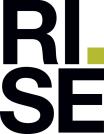 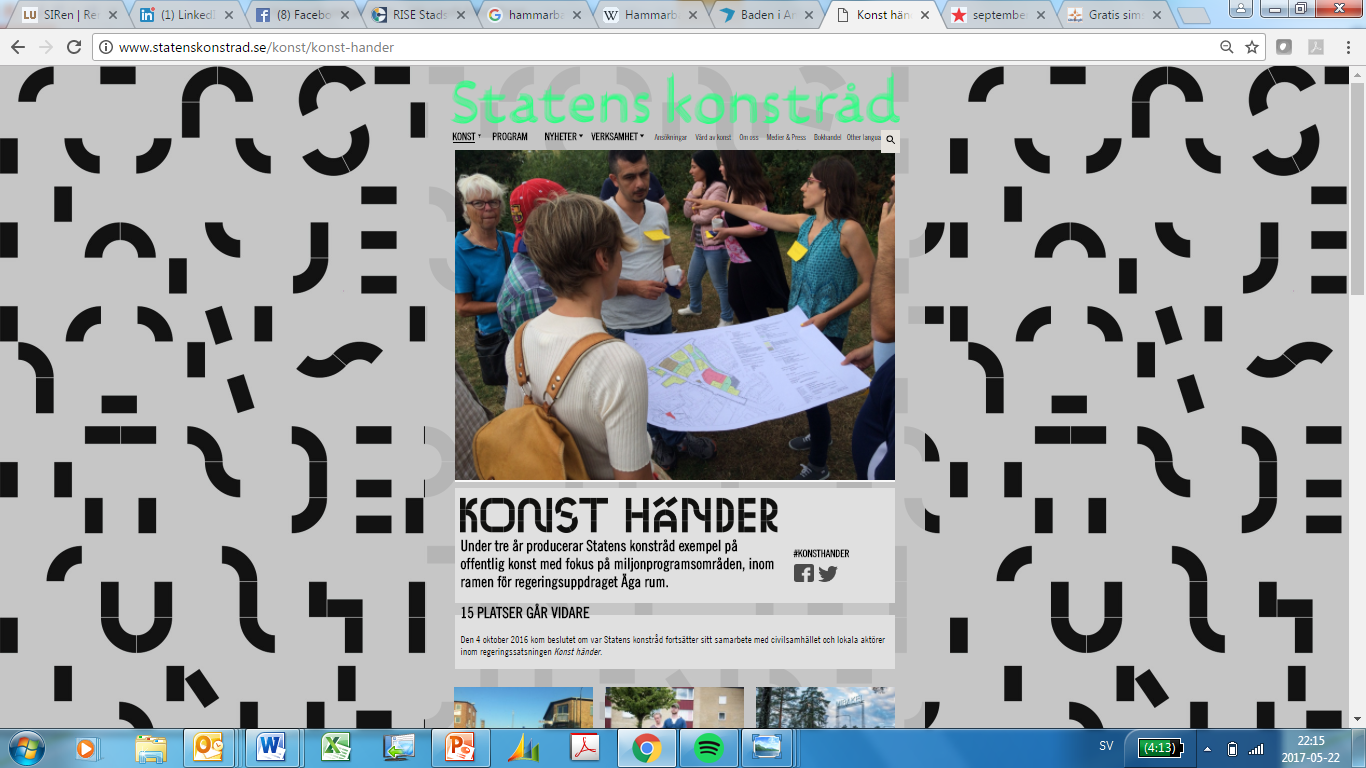 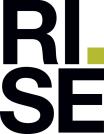 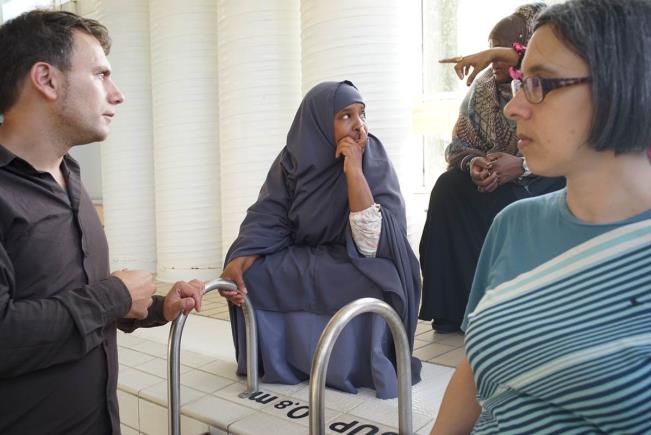 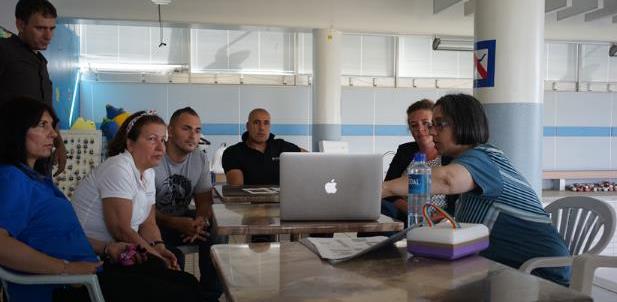 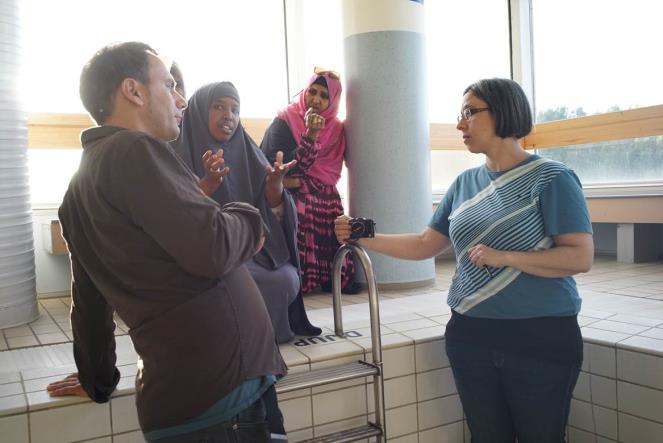 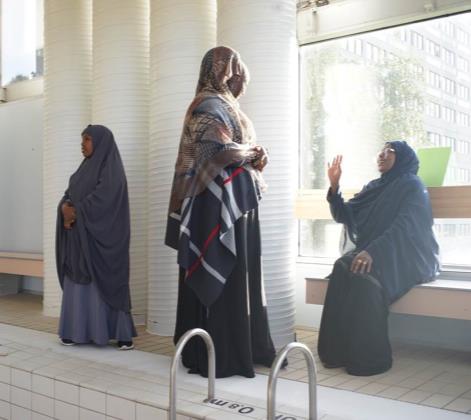 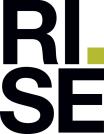 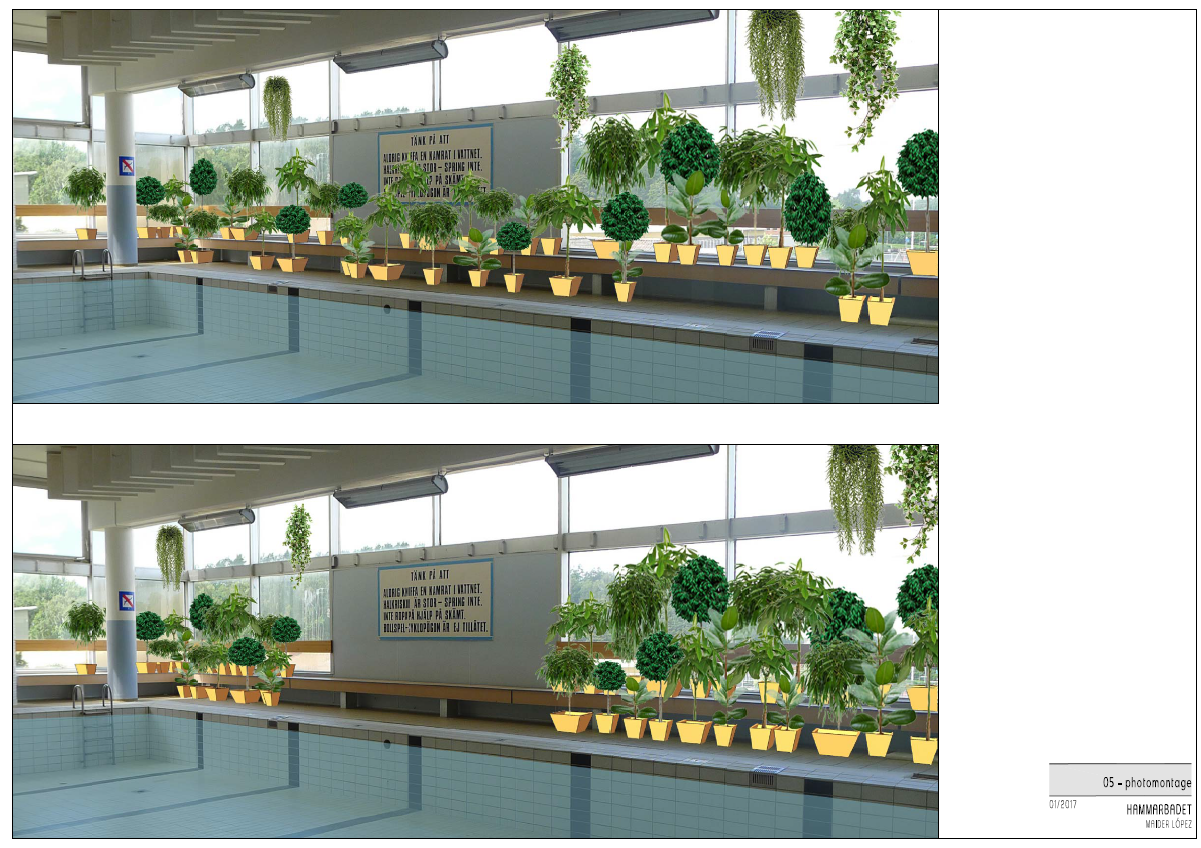 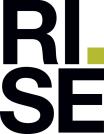 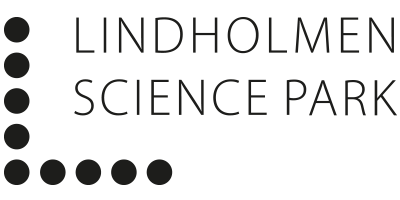 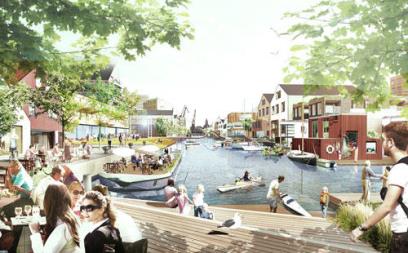 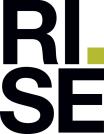 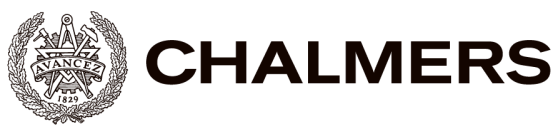 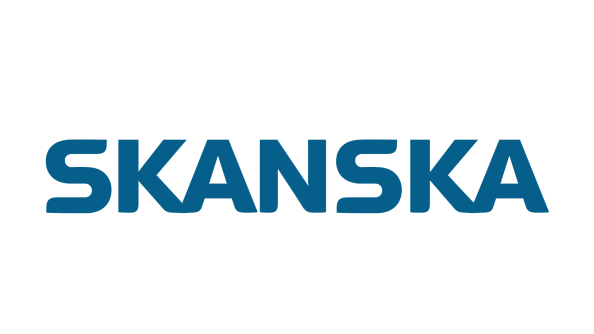 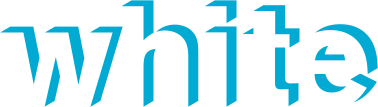 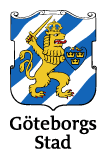 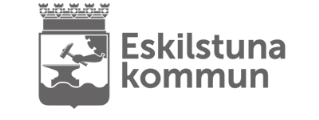 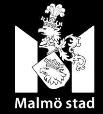 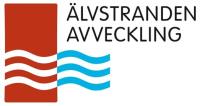 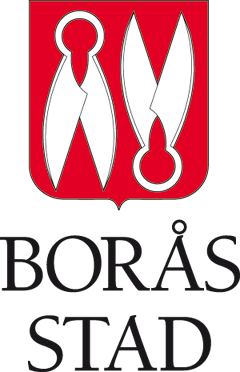 NormkreativviSUALISERING I STADSUTVECKLING
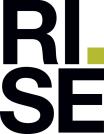 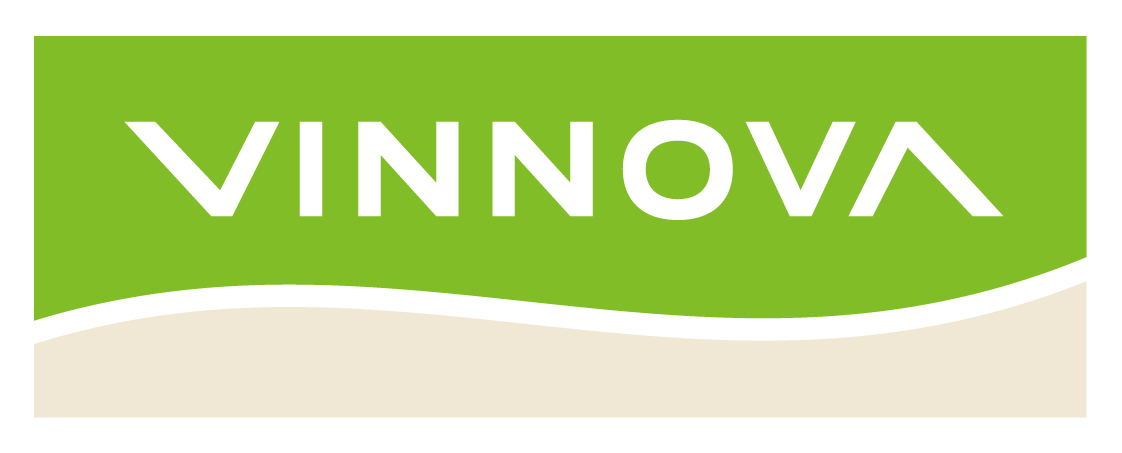 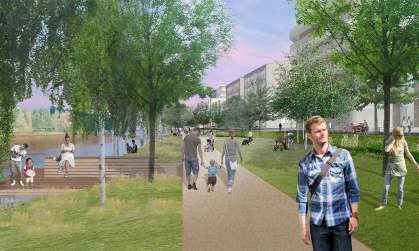 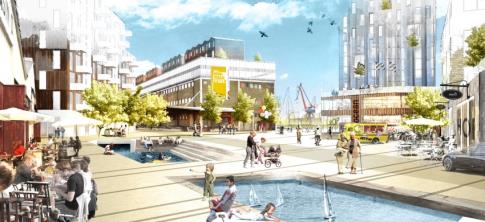 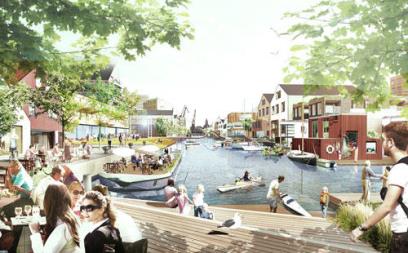 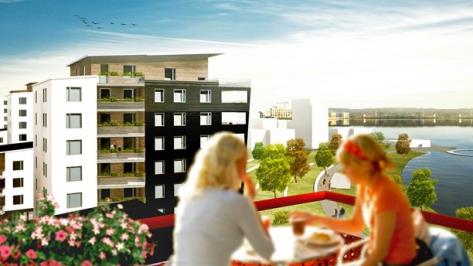 [Speaker Notes: Ta bort, eller snarare baka ihop i robotar och rymdraketer och eventuellt för att ha med restauranger och reparationer]
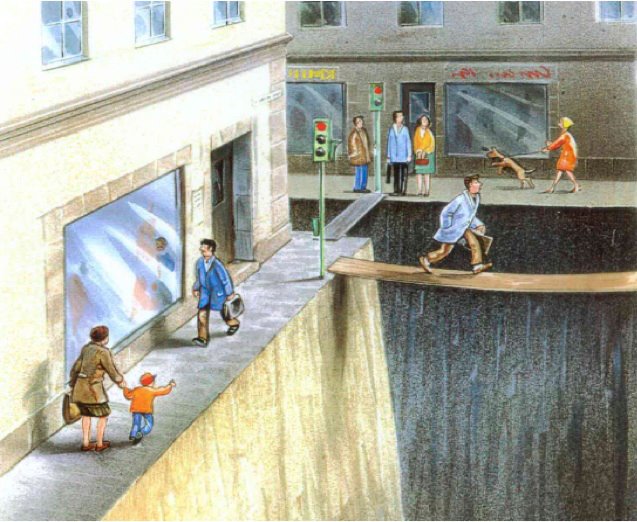 Illustration: Karl Jilg för Vägverket
[Speaker Notes: Marcus pratar om detta

(Rubriken tidigare var ”Normer och diskriminering” men funderar på om det ska stå detta istället) – Bra!]
THE JOKERS
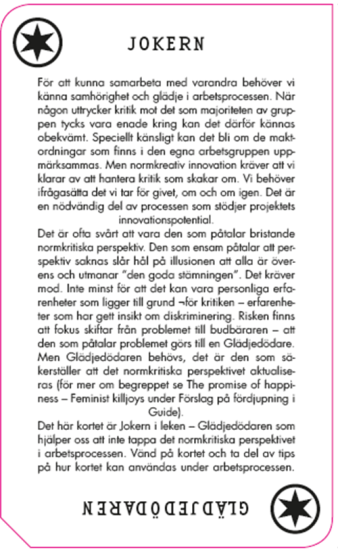 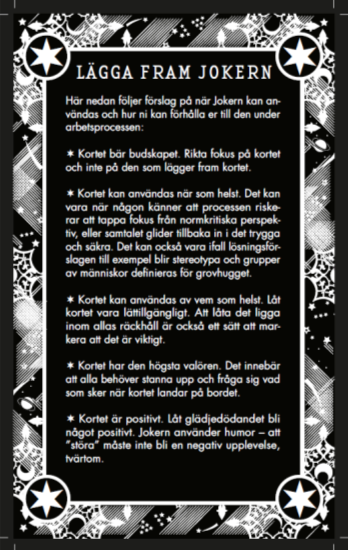 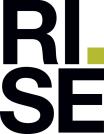 Jokrarna är inspirerade av Sarah Ahmed’s koncept Feminist Killjoys.
[Speaker Notes: Last but not least]
TACK!
marcus.jahnke@ri.se
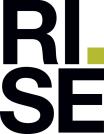 Program
13.30-13.40 Introduktion

13.40-14.00 Privilege Walk

14.00-14.45 Vad krävs för att Murf’s kansli ska genomsyras av ett normkritisk perspektiv?

14.45-15.30 Vad krävs för att Murf’s kansli ska genomsyras av ett normkritisk perspektiv?

15.30-16.00 Avslutande diskussion
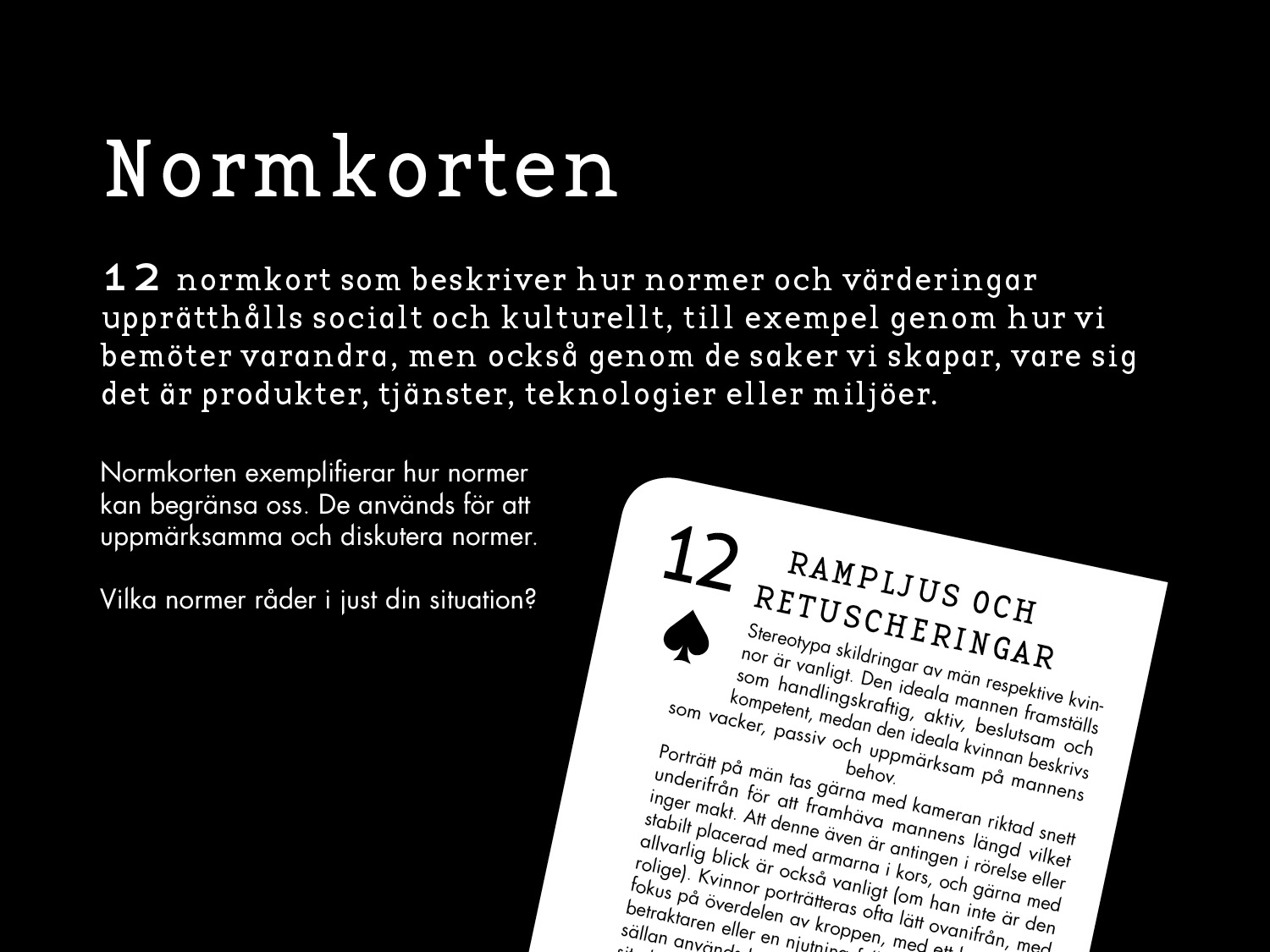 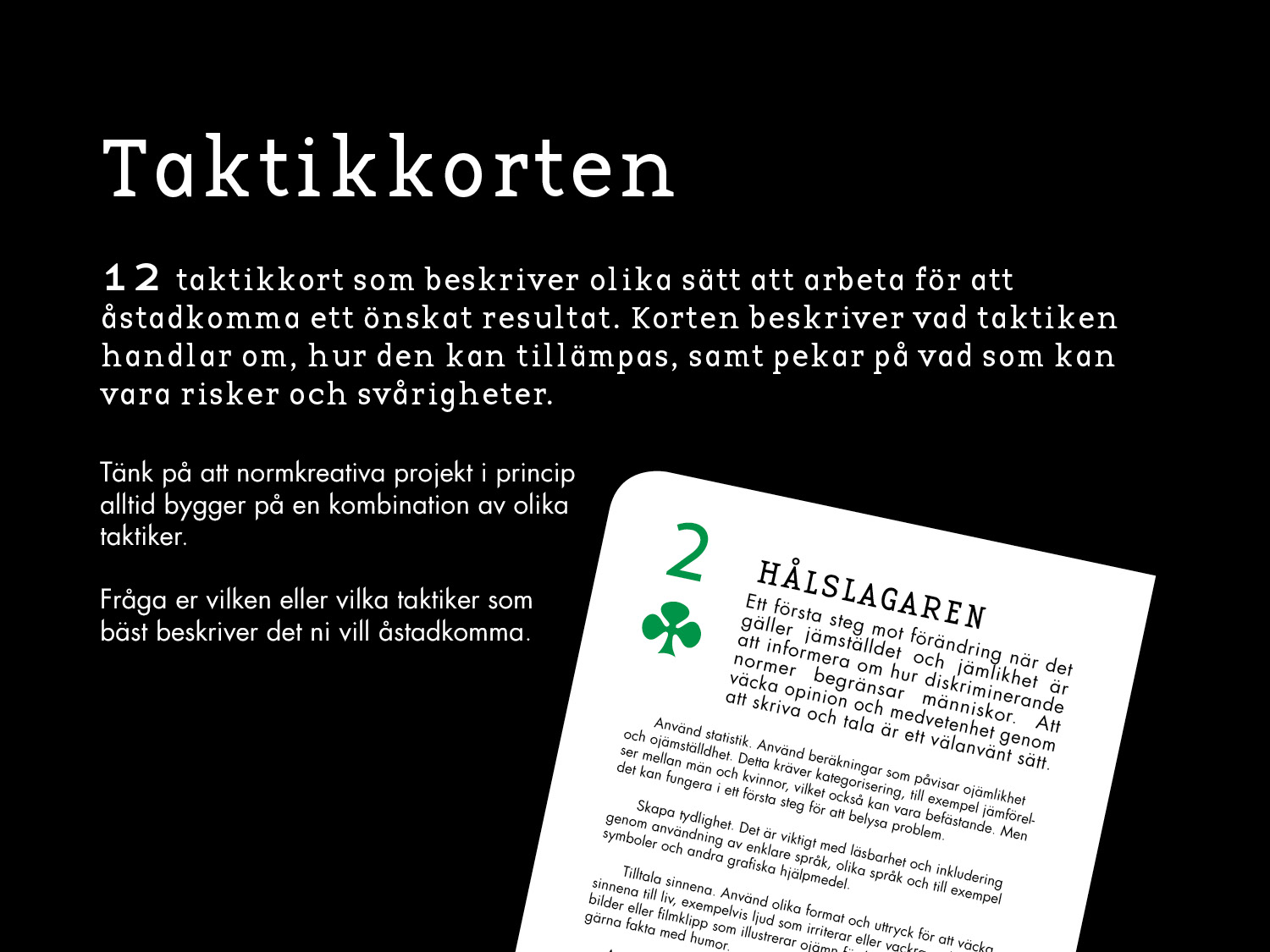 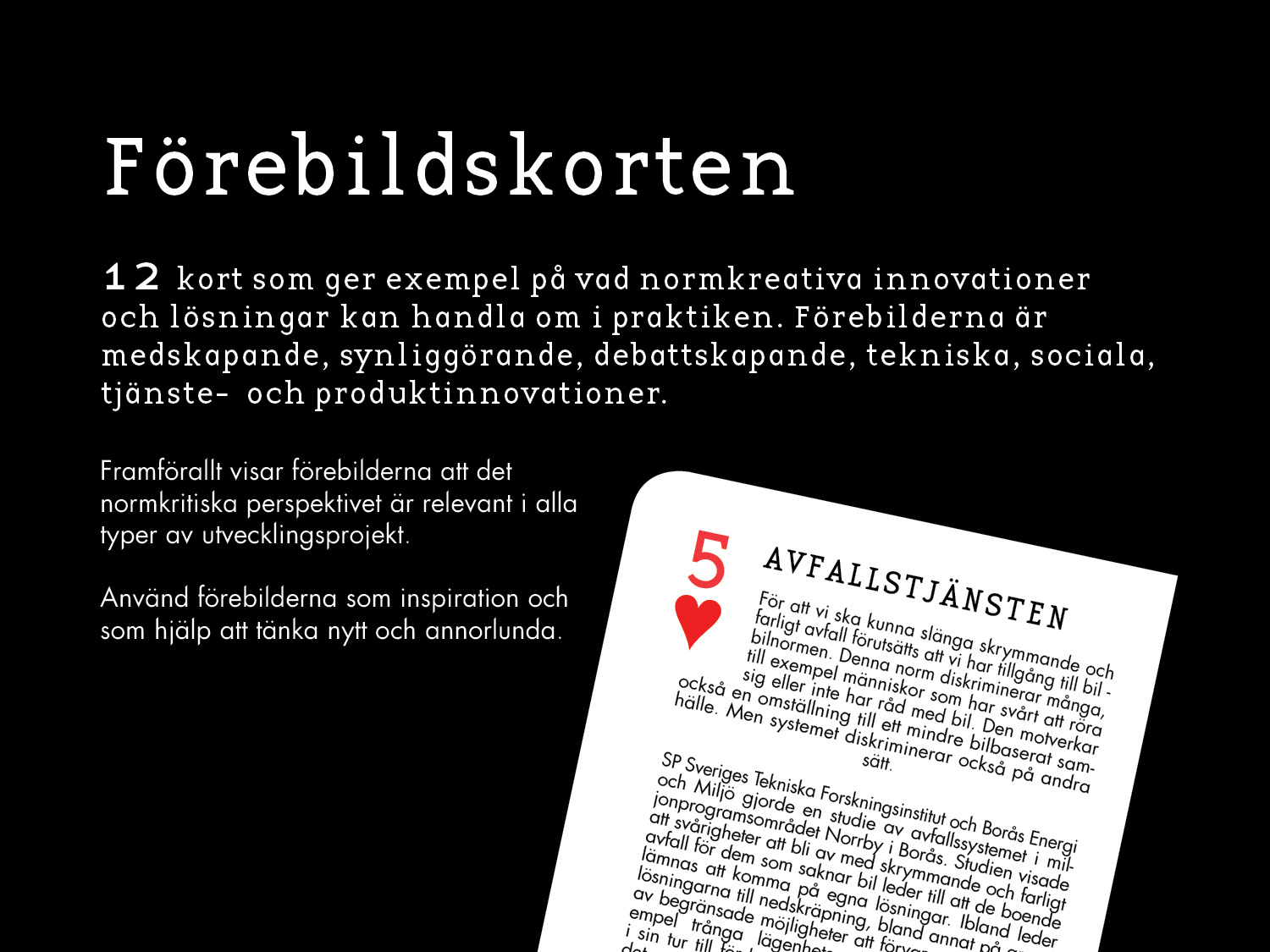 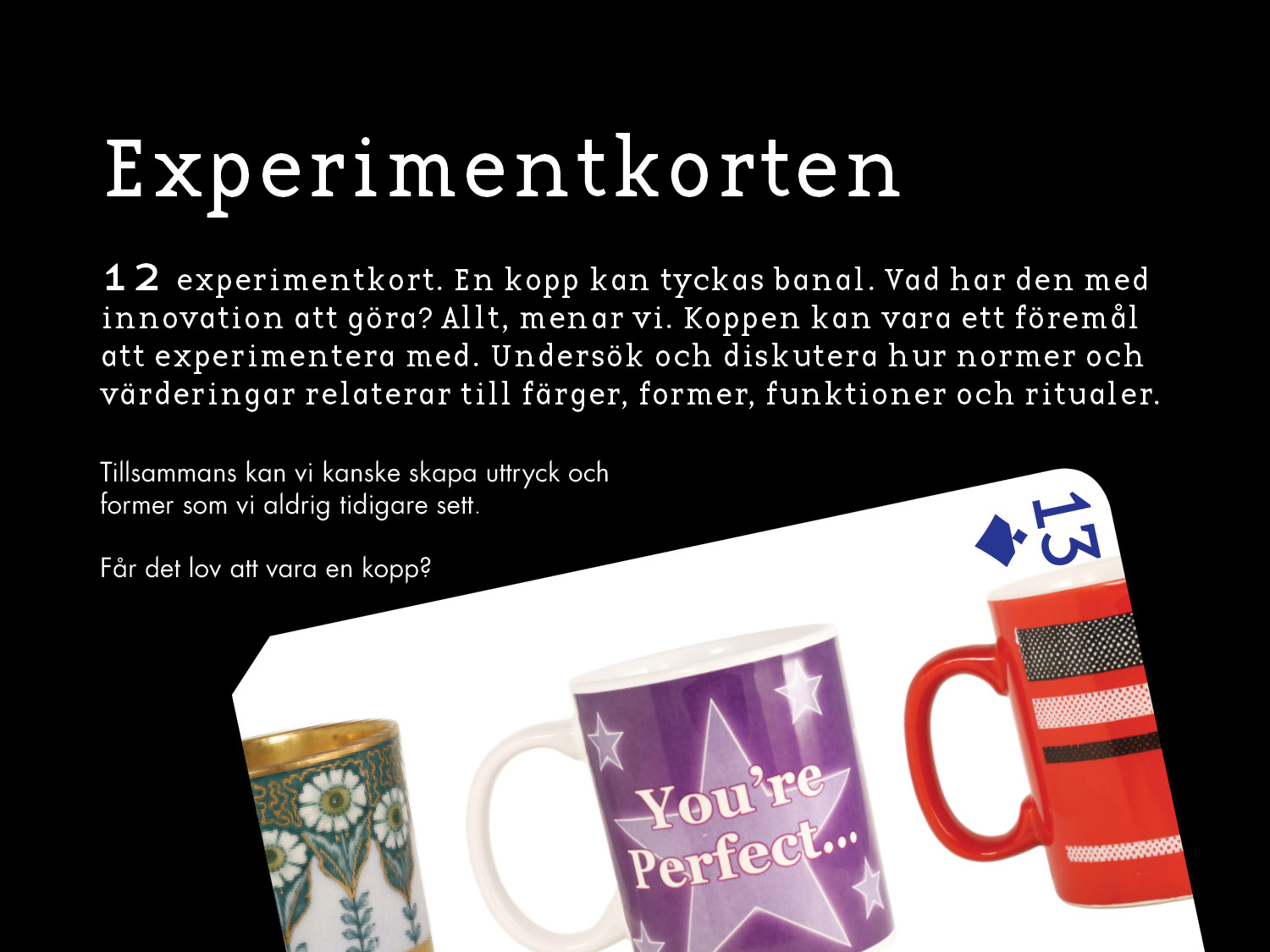 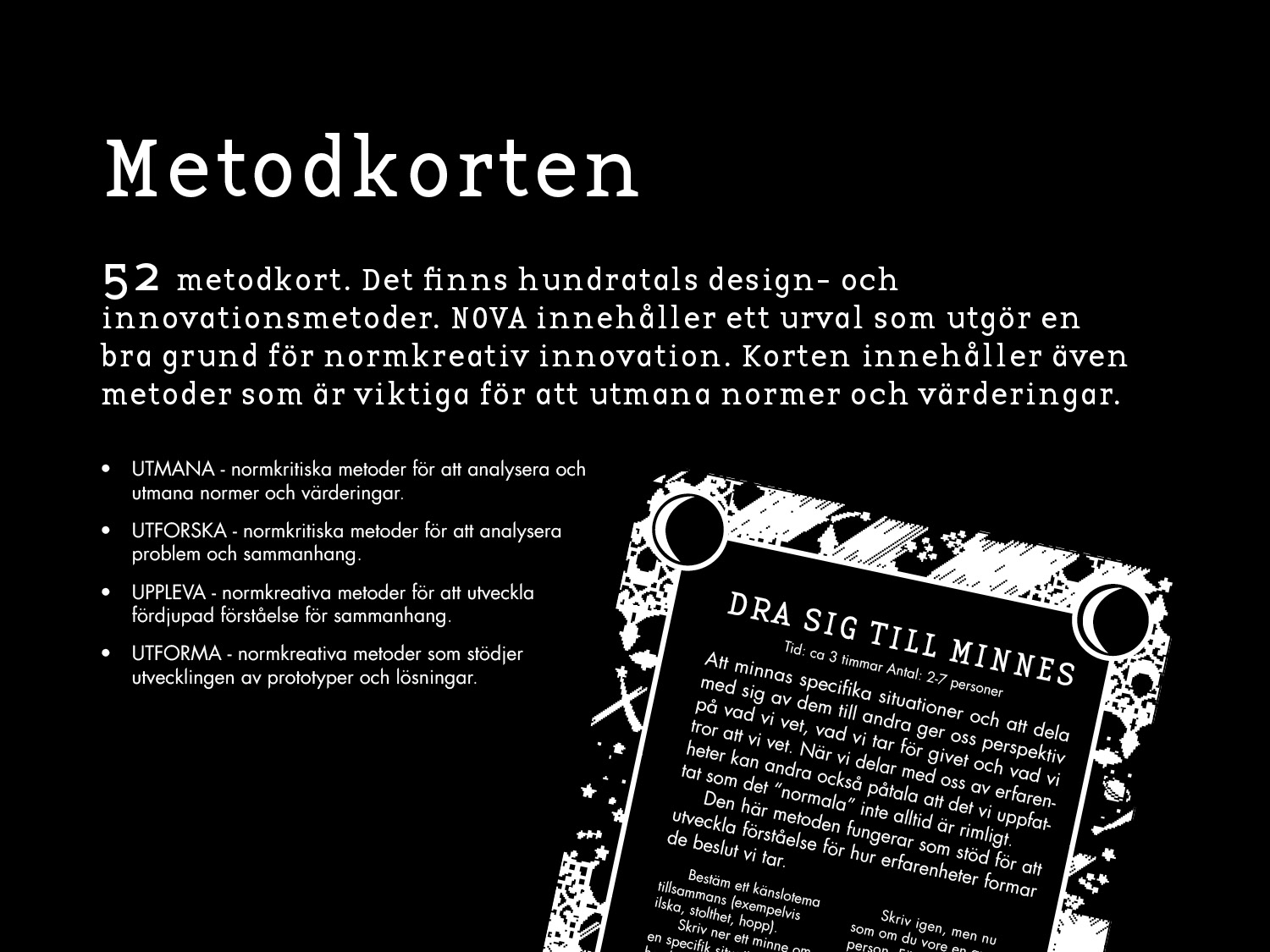 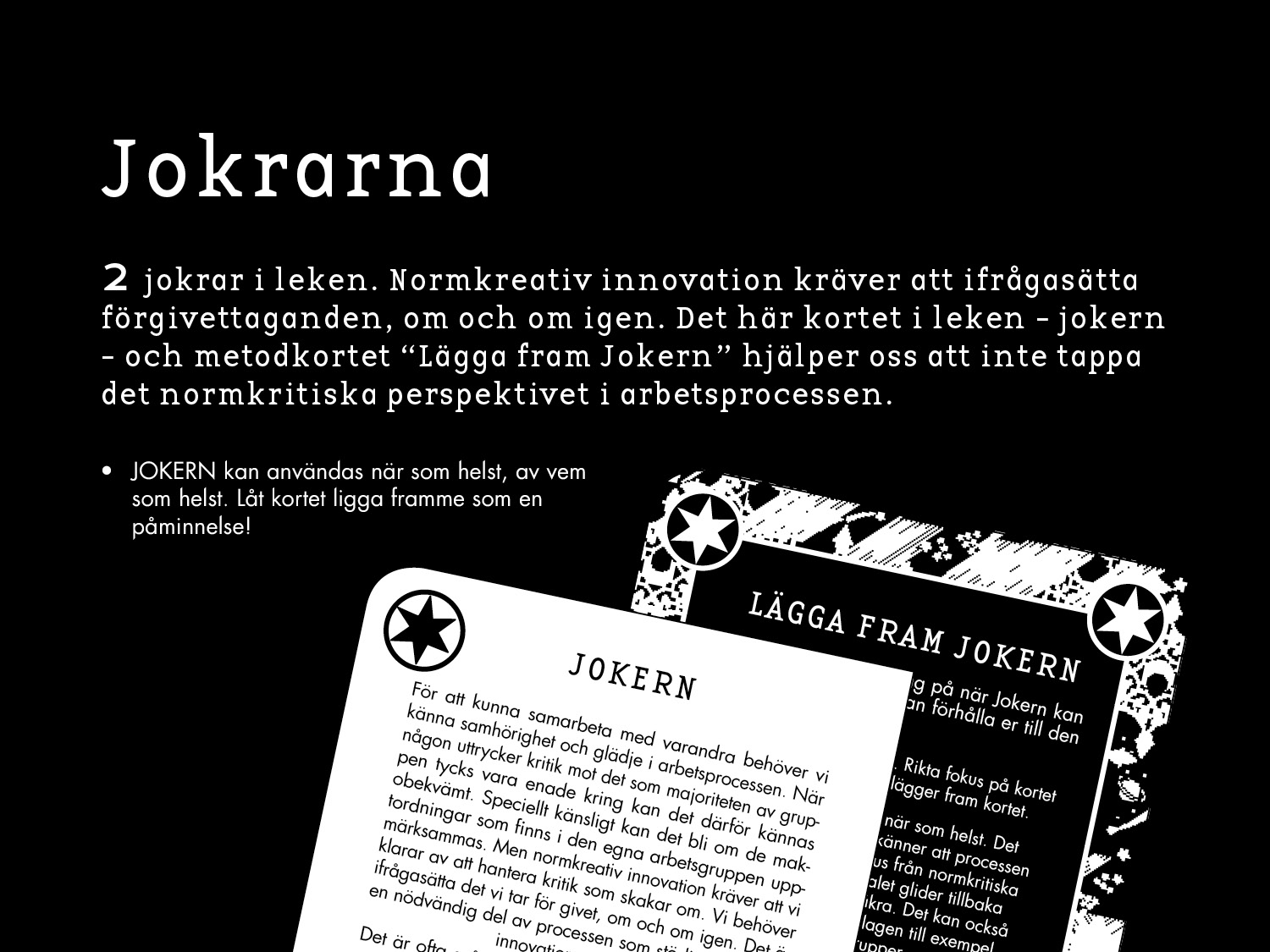 Normkreativ tjänsteutveckling – Returcykeln i Borås
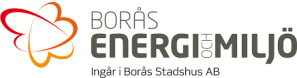 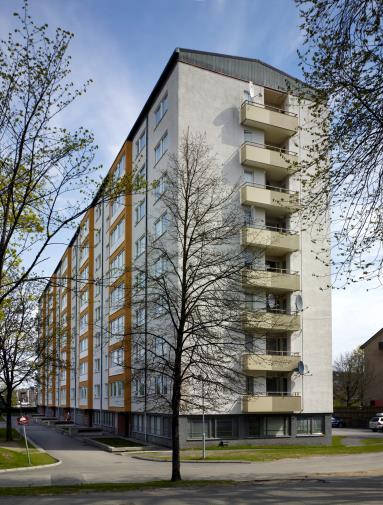 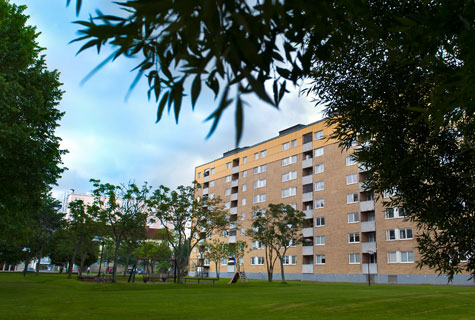 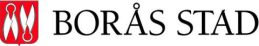 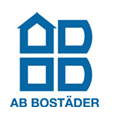 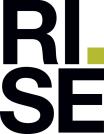 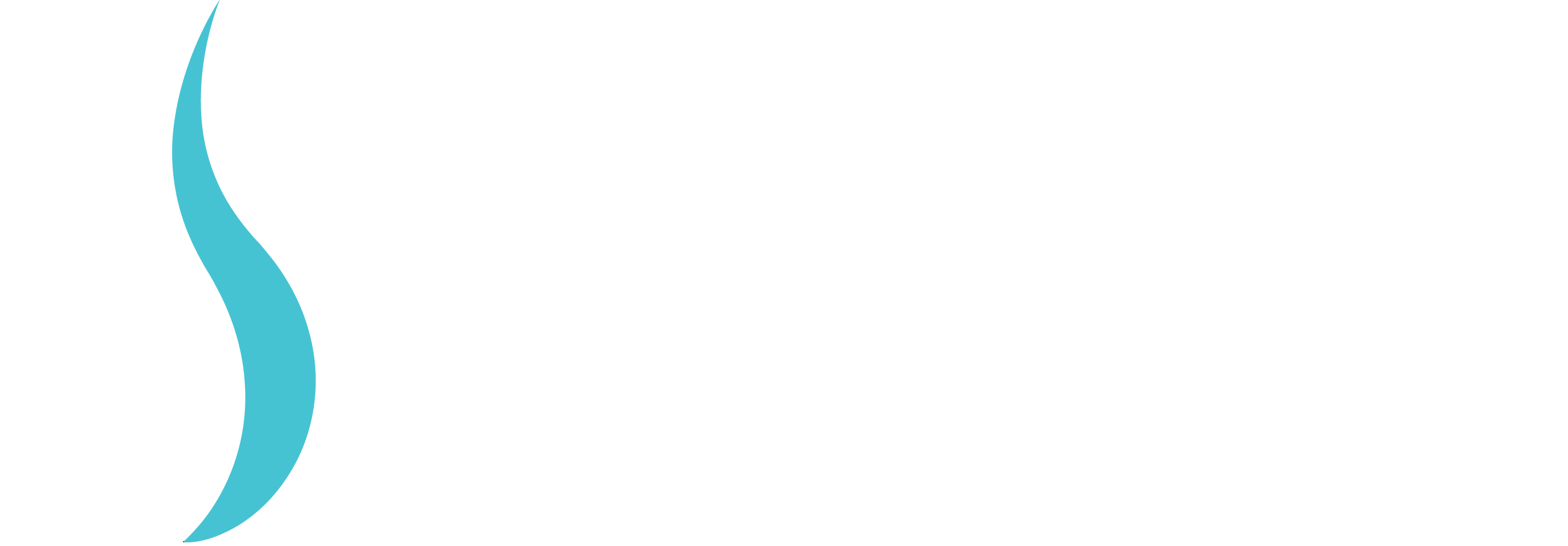 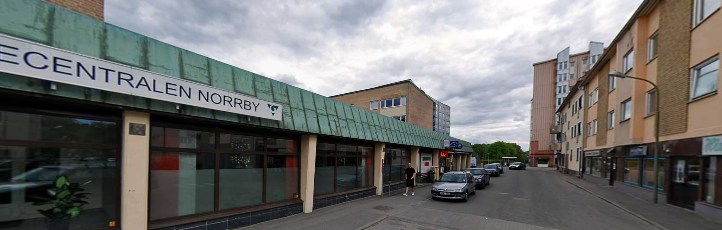 Mobilisera
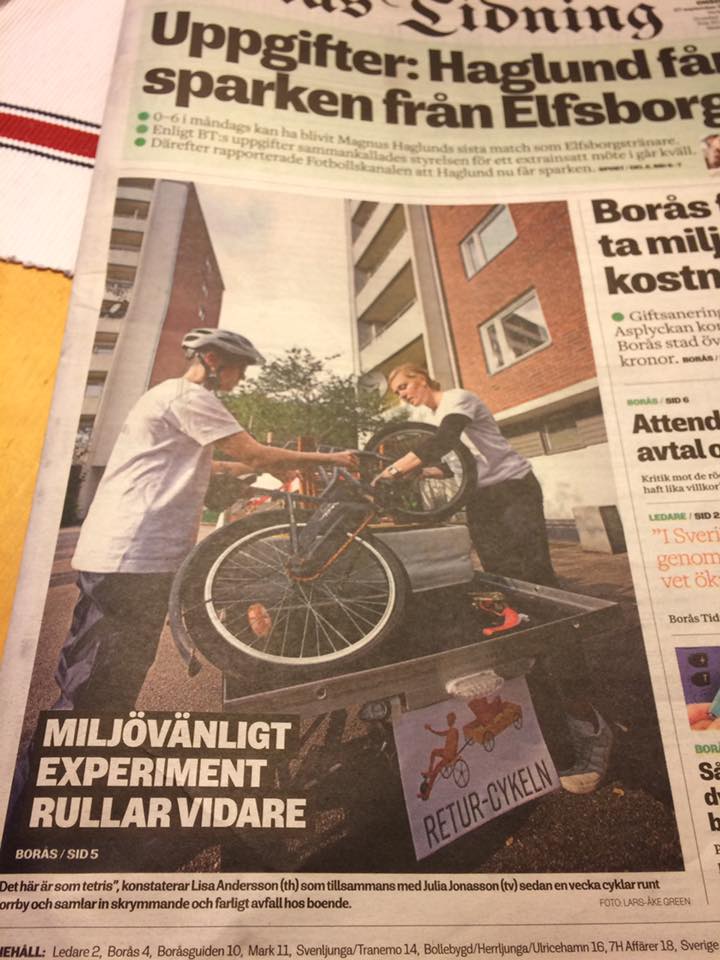 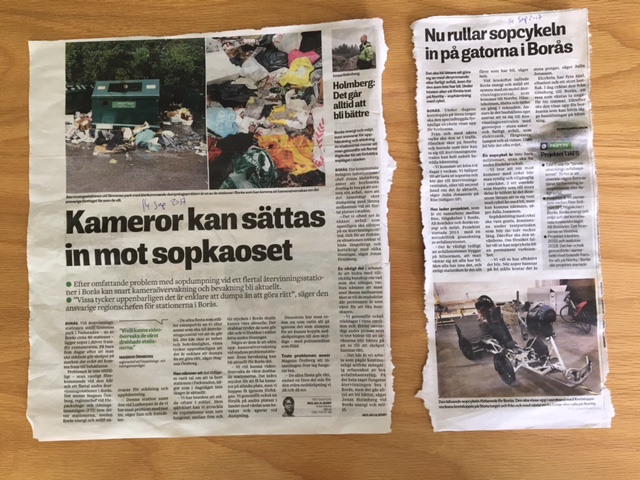 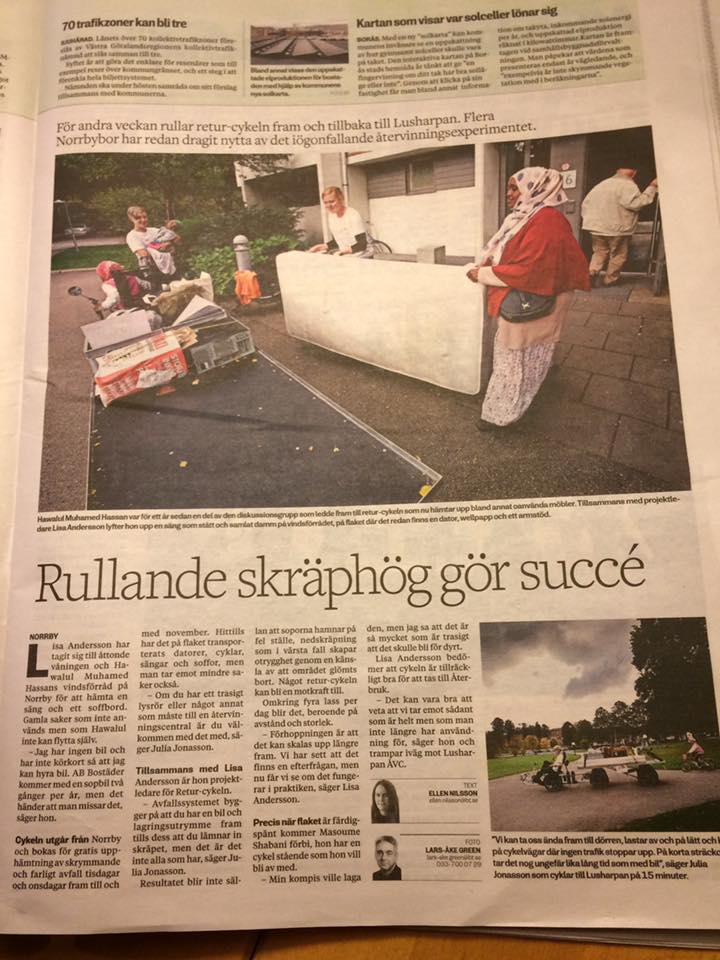 ”Det här förändrar allt”
52
I-METHODOLOGY
When we depart from ourselves as representative of users, and see ourselves as the norm, with a limited understanding of the needs and situations of others,
and with little insight that our understanding is not the truth, then a risk is solutions that limit, discriminate and reinforce stereotypes.
Madeleine Akrich, 1995.
[Speaker Notes: Forskning visar ….

Men att  konfronteras med våra begränsningar, och att möta människor med andra erfarenheter och förståelser är konfliktfyllt…

Speciellt om de utmanar de normer vi utgår ifrån som sanna.
Och i ett samhälle där det inte nödvändigtvis finns en gemensam berättelse.

När vi utgår från oss själva som representativa för användaren 
Utan att vara medvetna om att vi har en begränsad förförståelser av andras situation och behov.
Eller att vår förståelse är just en förståelse – inte en sanning.
Då riskerar vi att skapa lösningar som begränsar och diskriminerar.
Och det räcker inte med att ”bara” samla in data – om den tolkas utifrån begränsade förståelser.
Men att  konfronteras med våra begränsningar, och att möta människor med andra erfarenheter och förståelser är konfliktfyllt…
Speciellt om de utmanar de normer vi utgår ifrån som sanna.
Och i ett samhälle där det inte nödvändigtvis finns en gemensam berättelse]
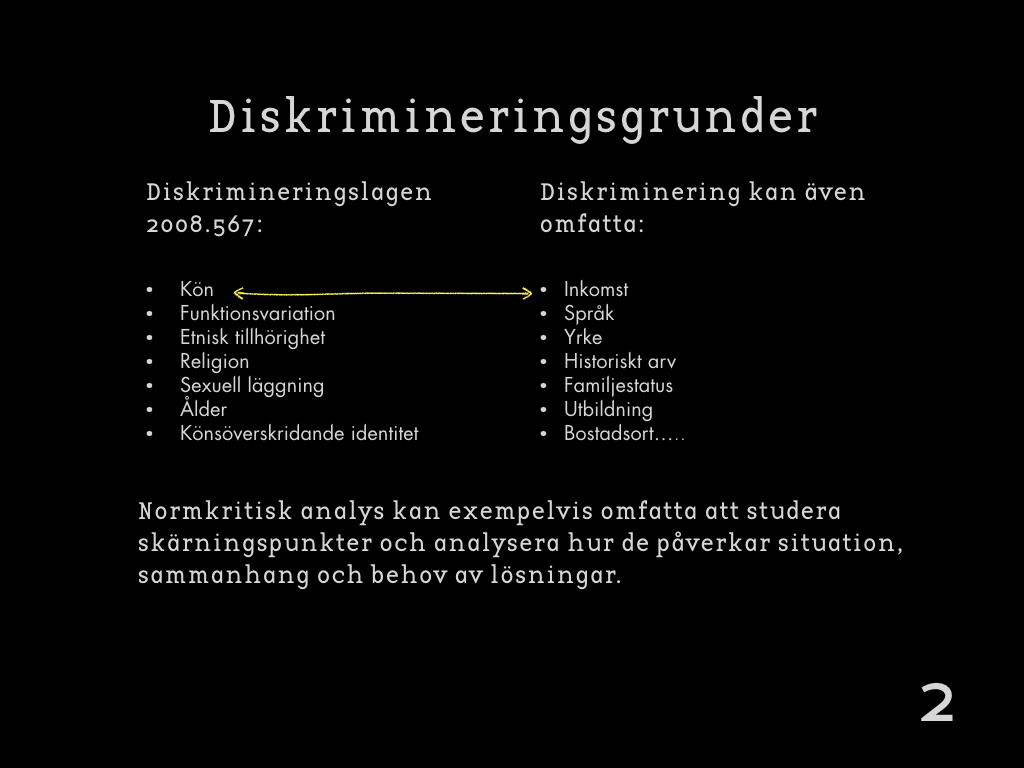 [Speaker Notes: ”Skyddade” Diskrimineringsgrunder ska det nog egentligen stå.

Framgår det att de tre punkterna bakom Bostadsort betyder m.m. – kanske skriva m.m.

Så här ska det stå (notera religion) kön, könsöverskridande identitet eller uttryck, etnisk tillhörighet, religion eller annan trosuppfattning, funktionsnedsättning, sexuell läggning och ålder. - http://www.do.se/om-diskriminering/skyddade-diskrimineringsgrunder/

Förslår att Normkritisk analys får en egen bild som använder vår definition]
bild
Normkreativvisualisering i stadsutveckling
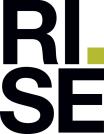